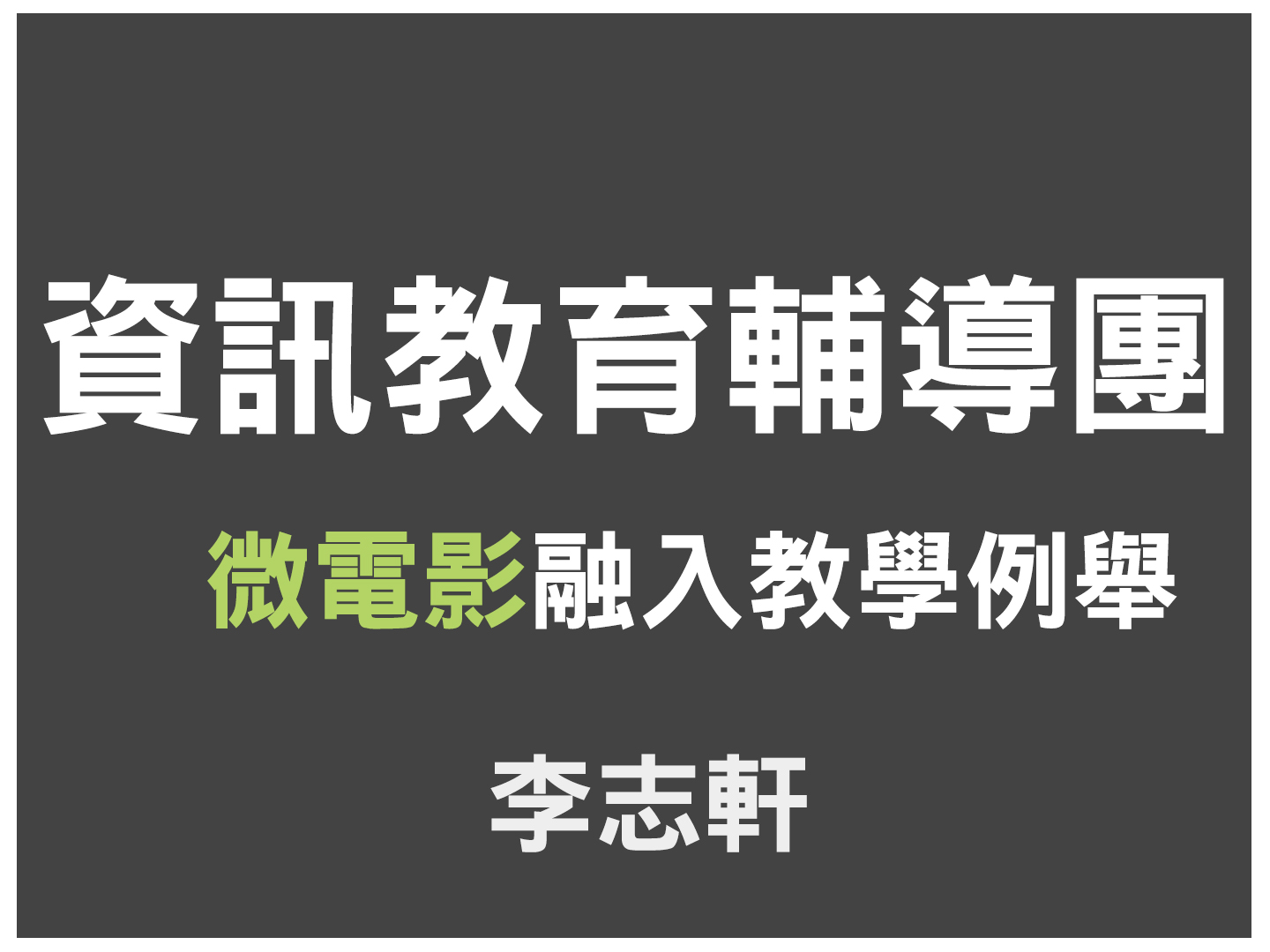 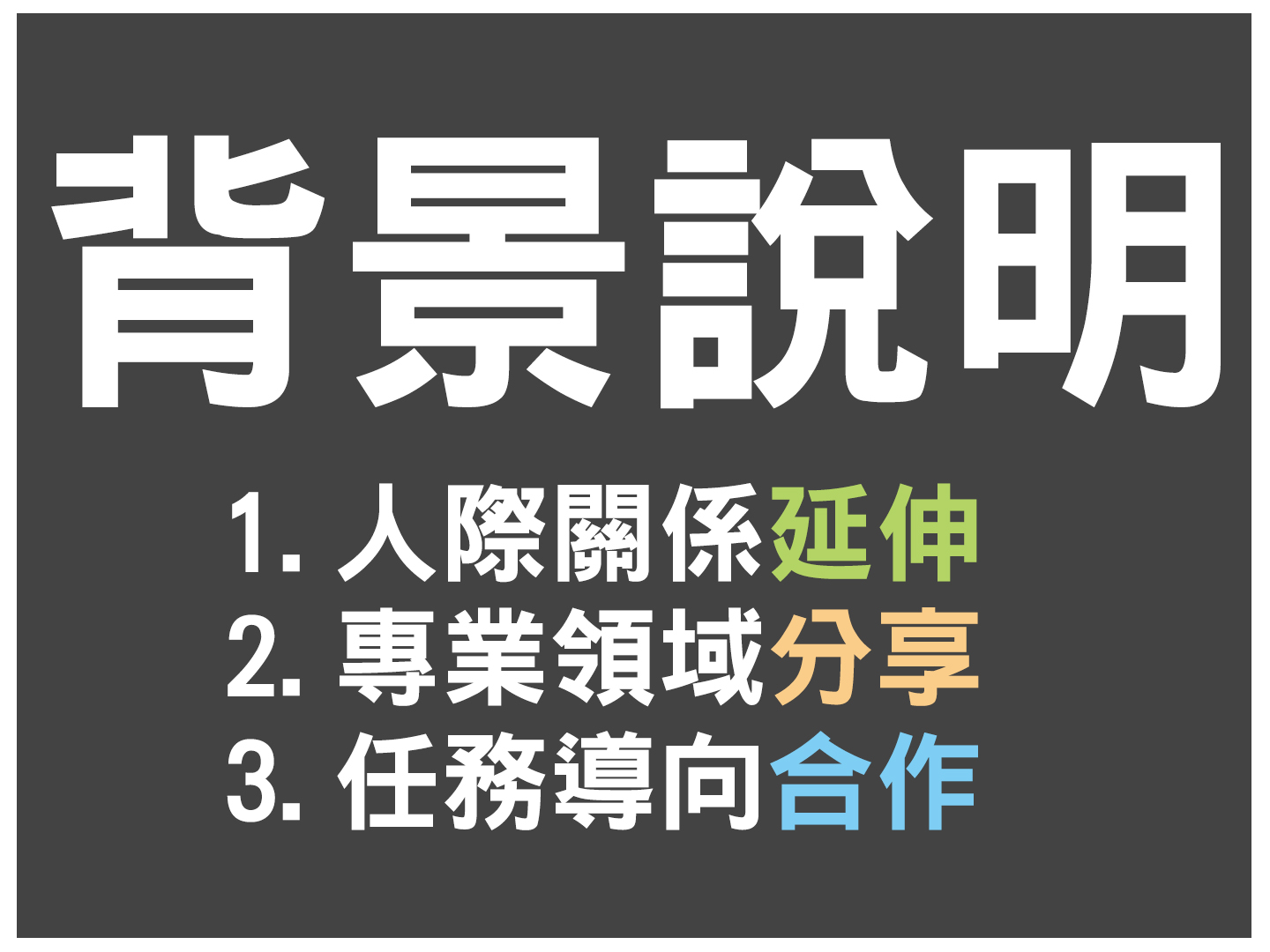 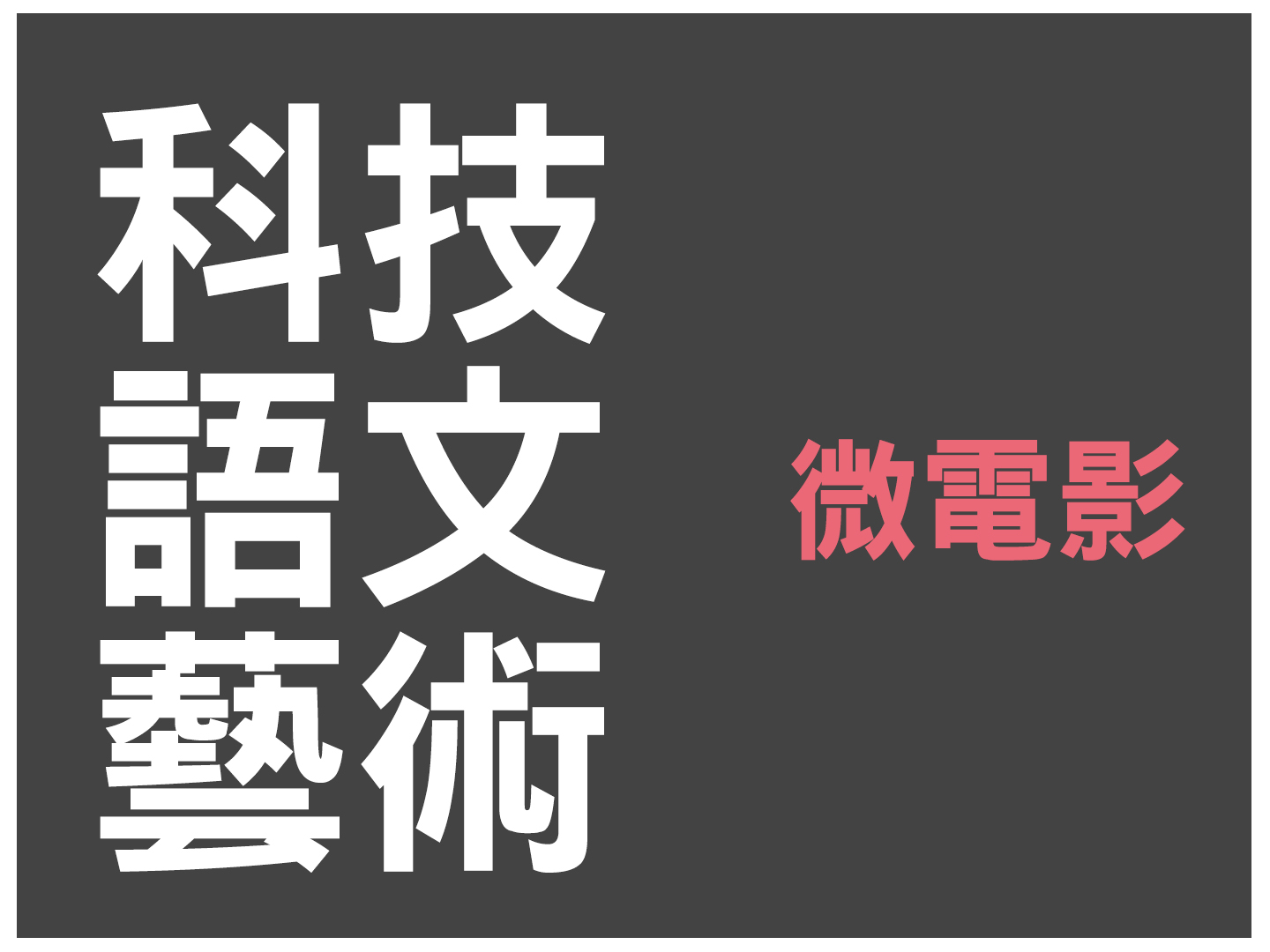 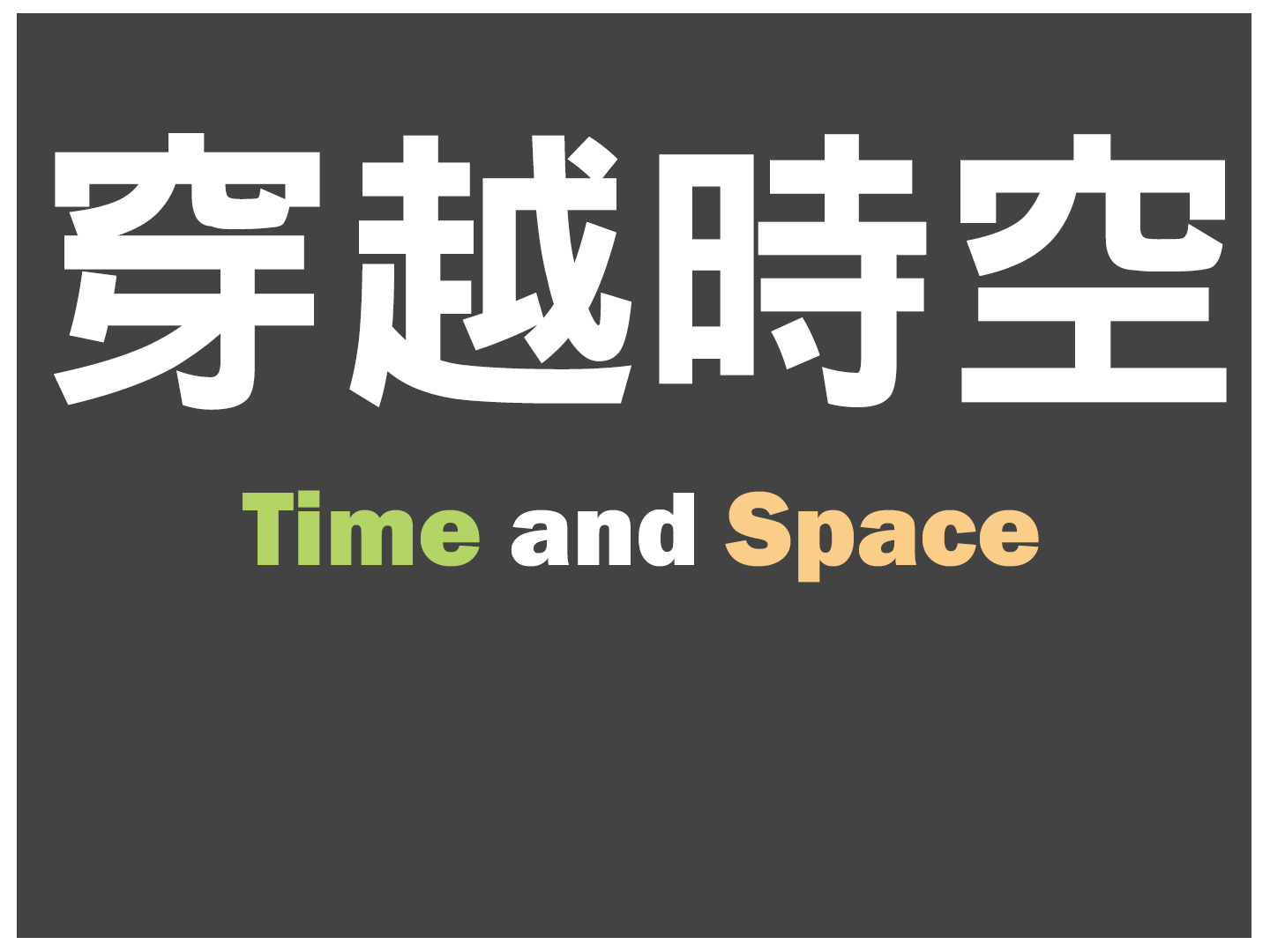 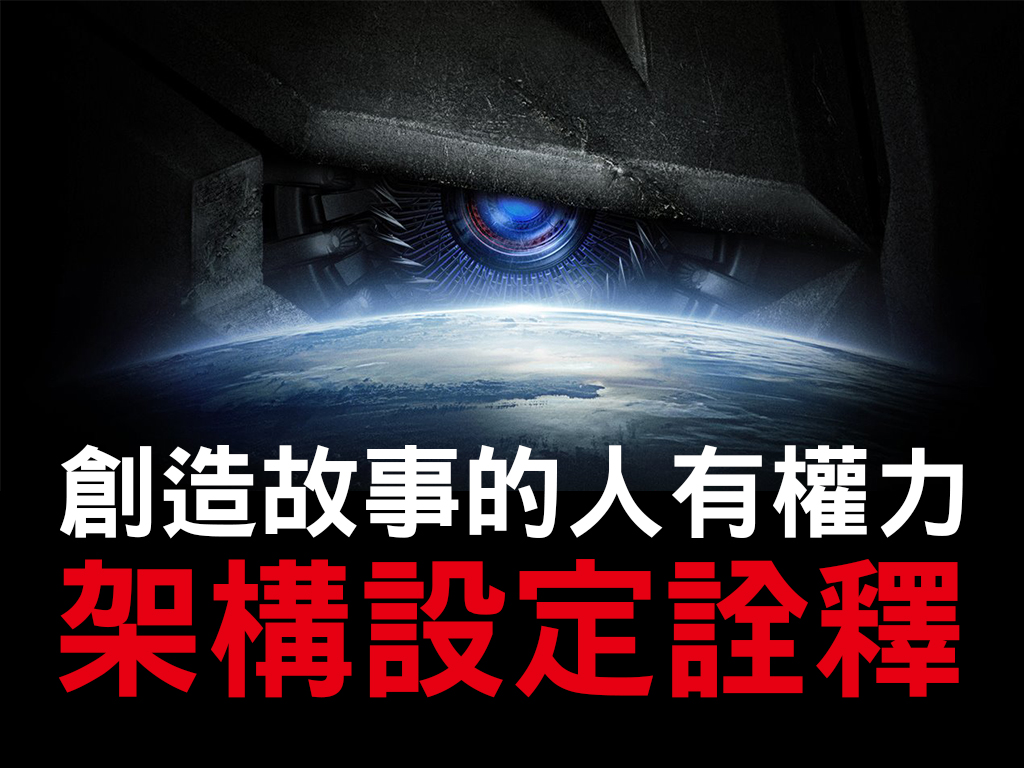 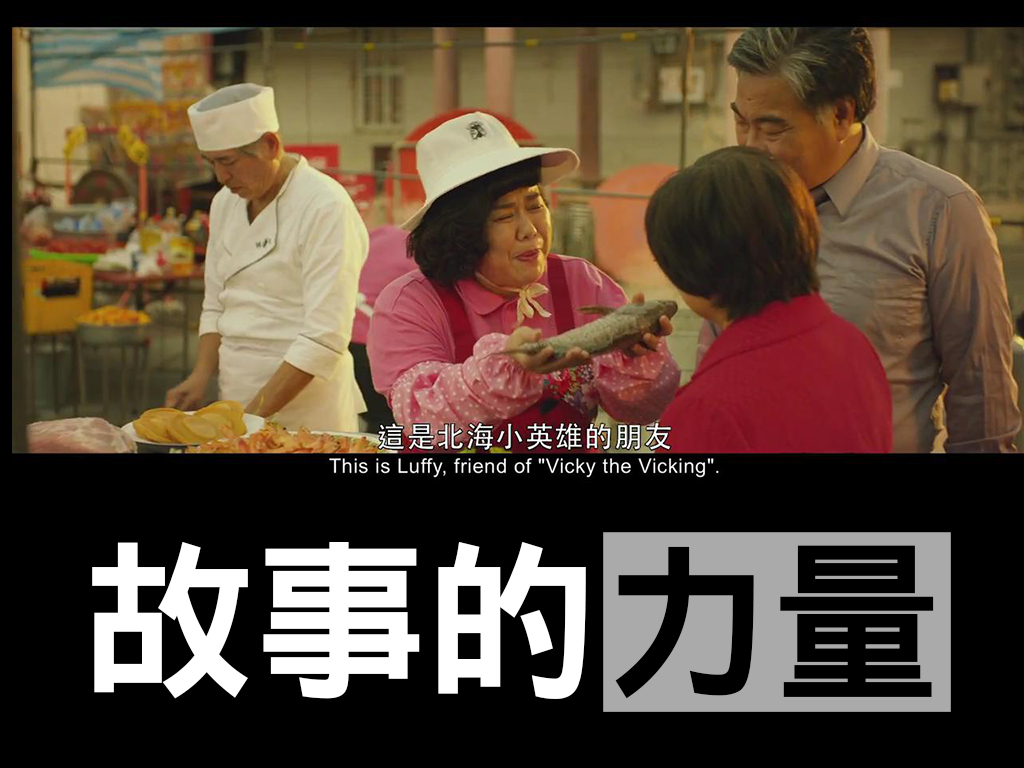 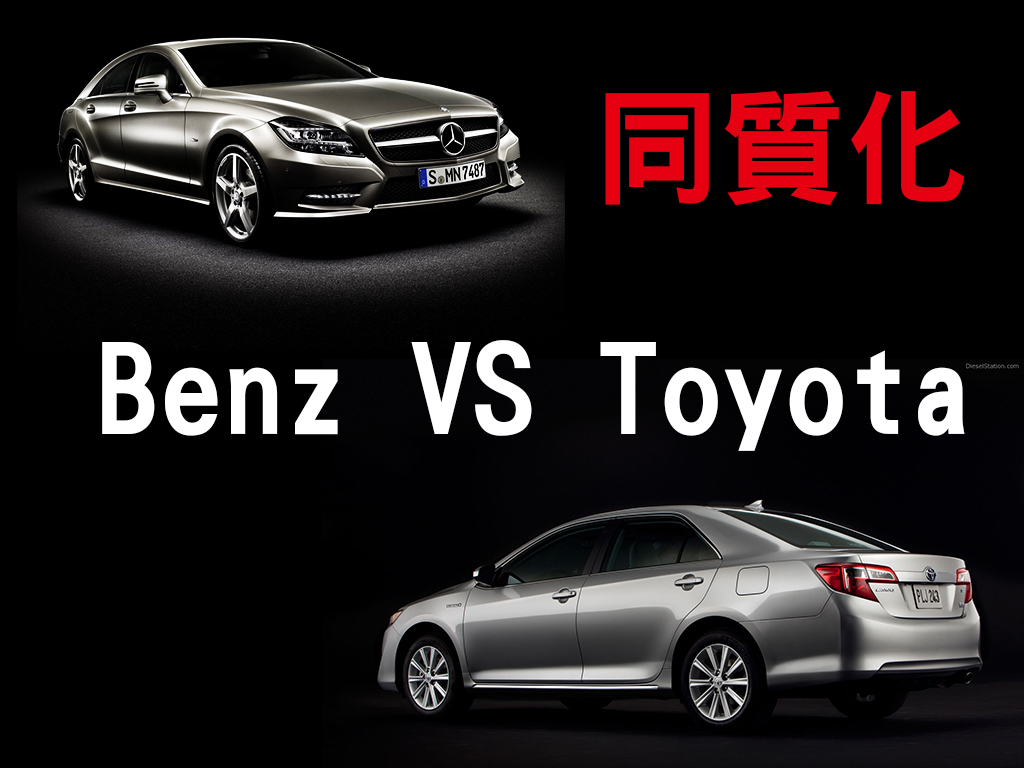 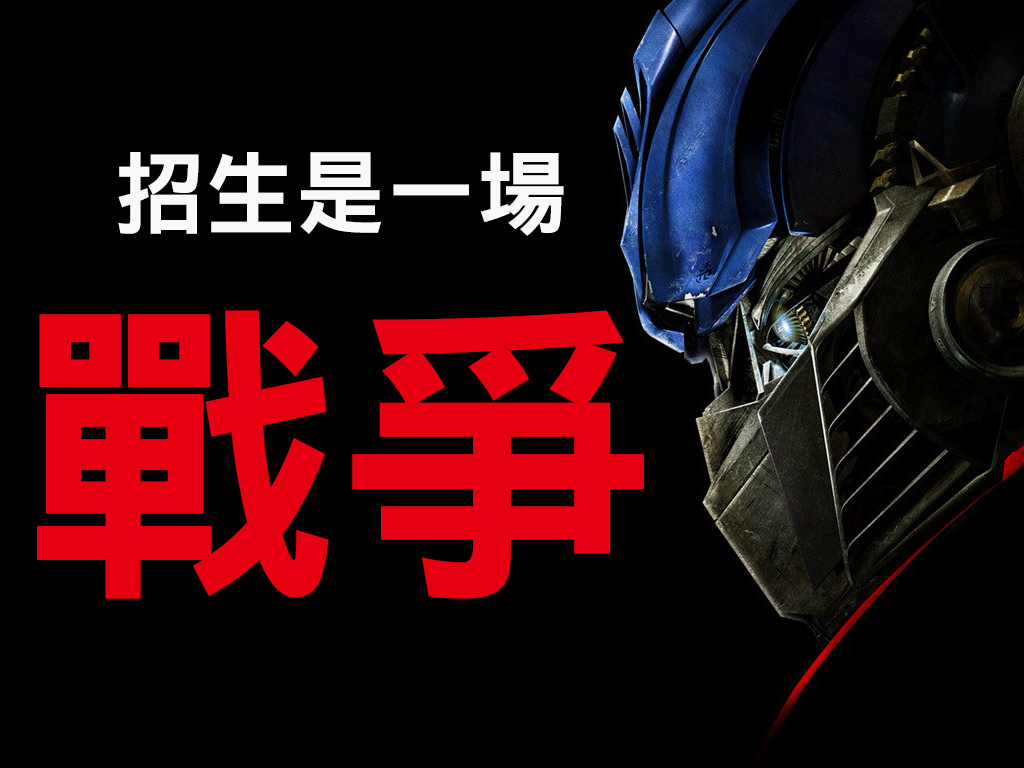 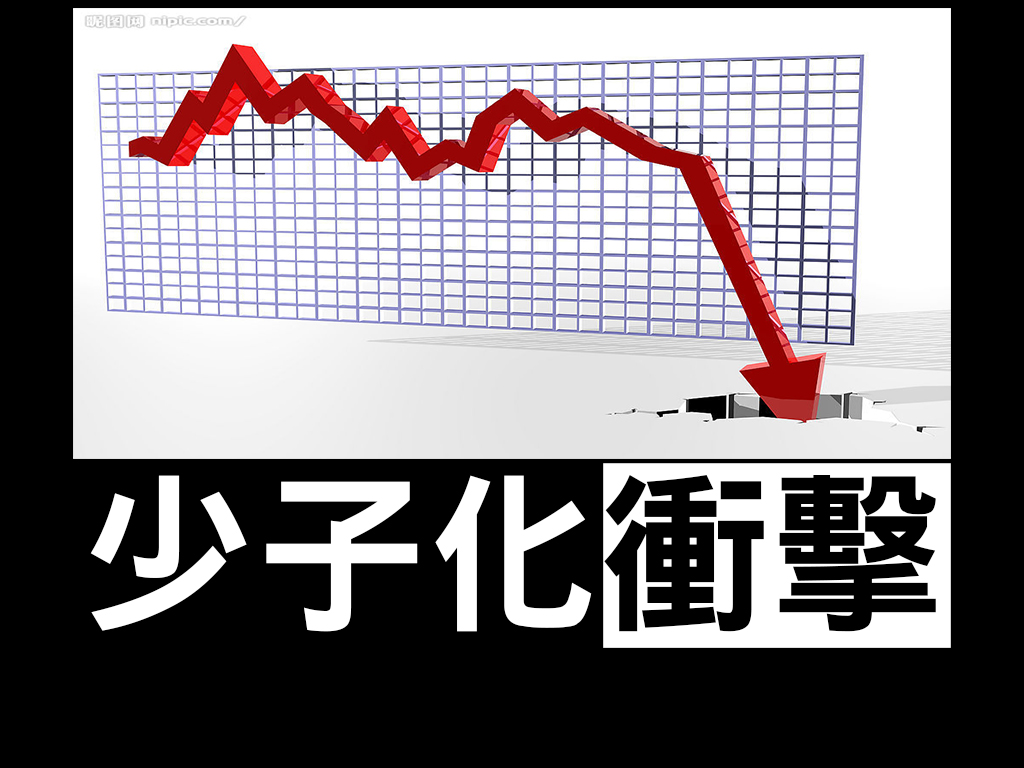 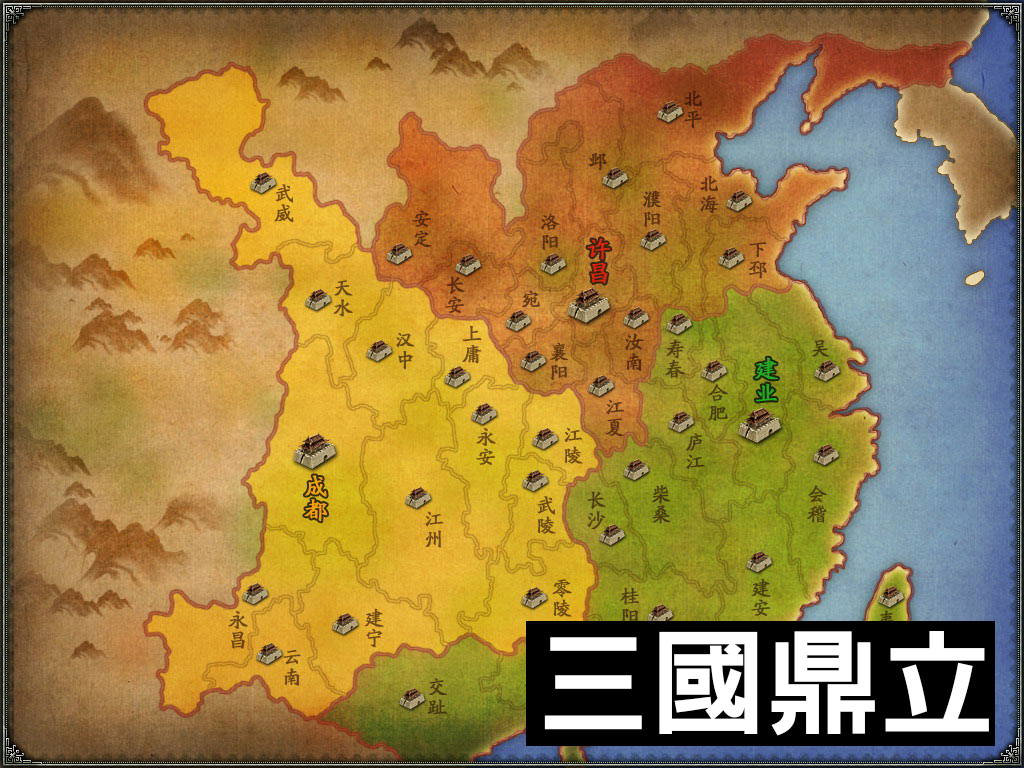 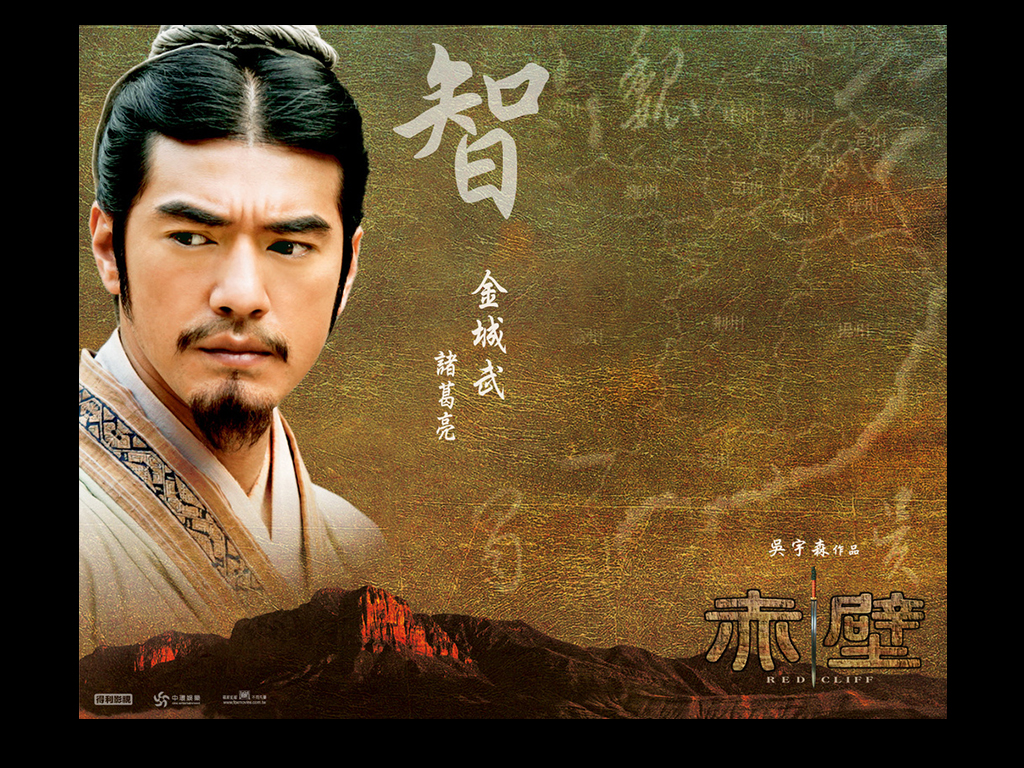 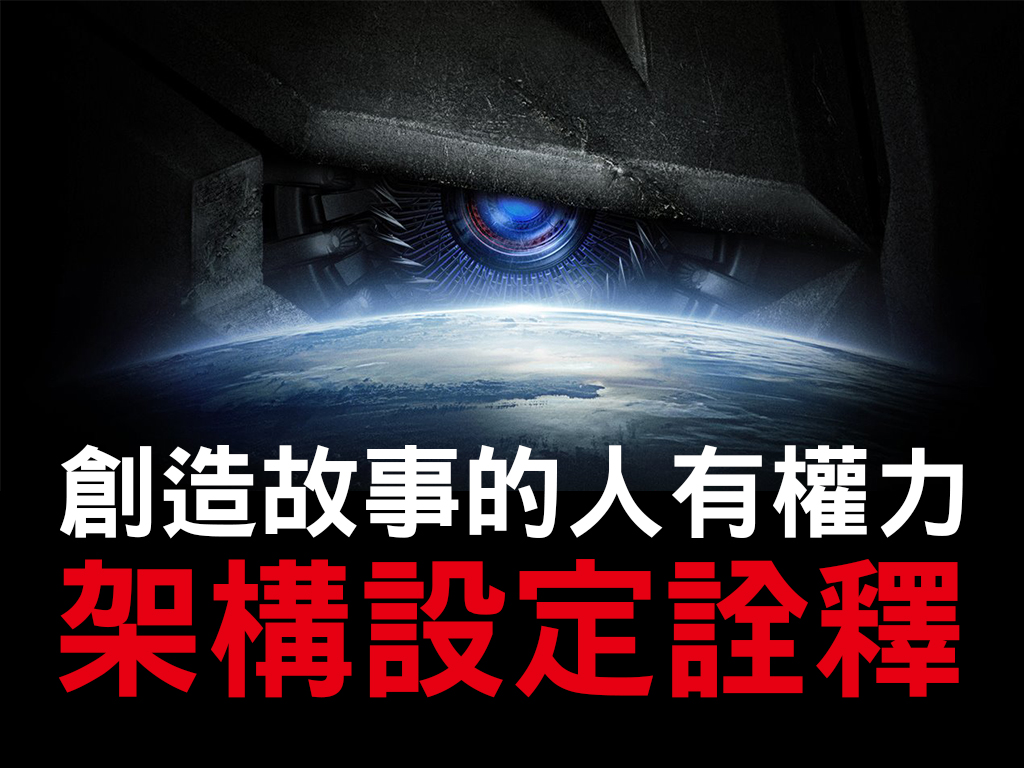 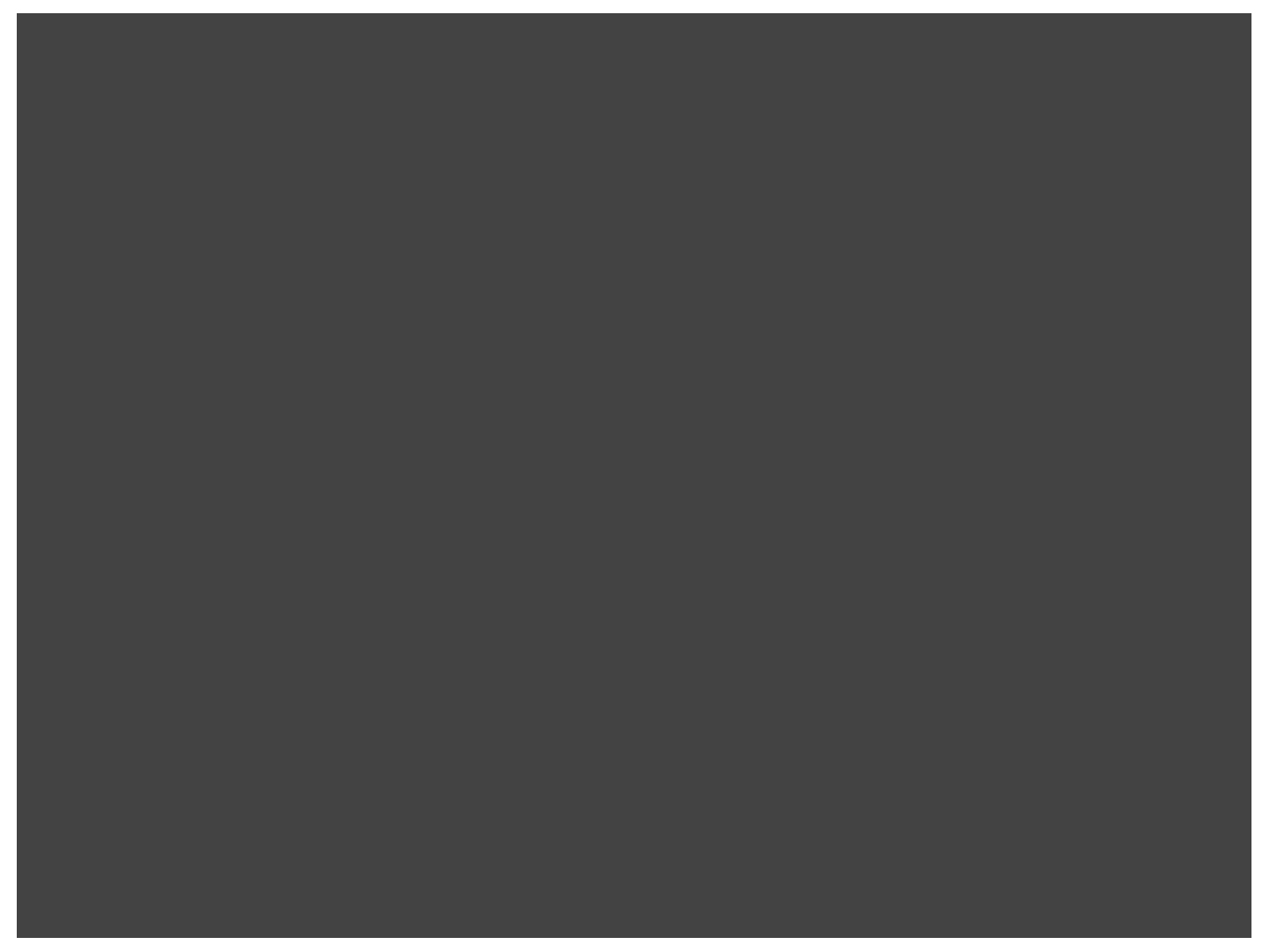 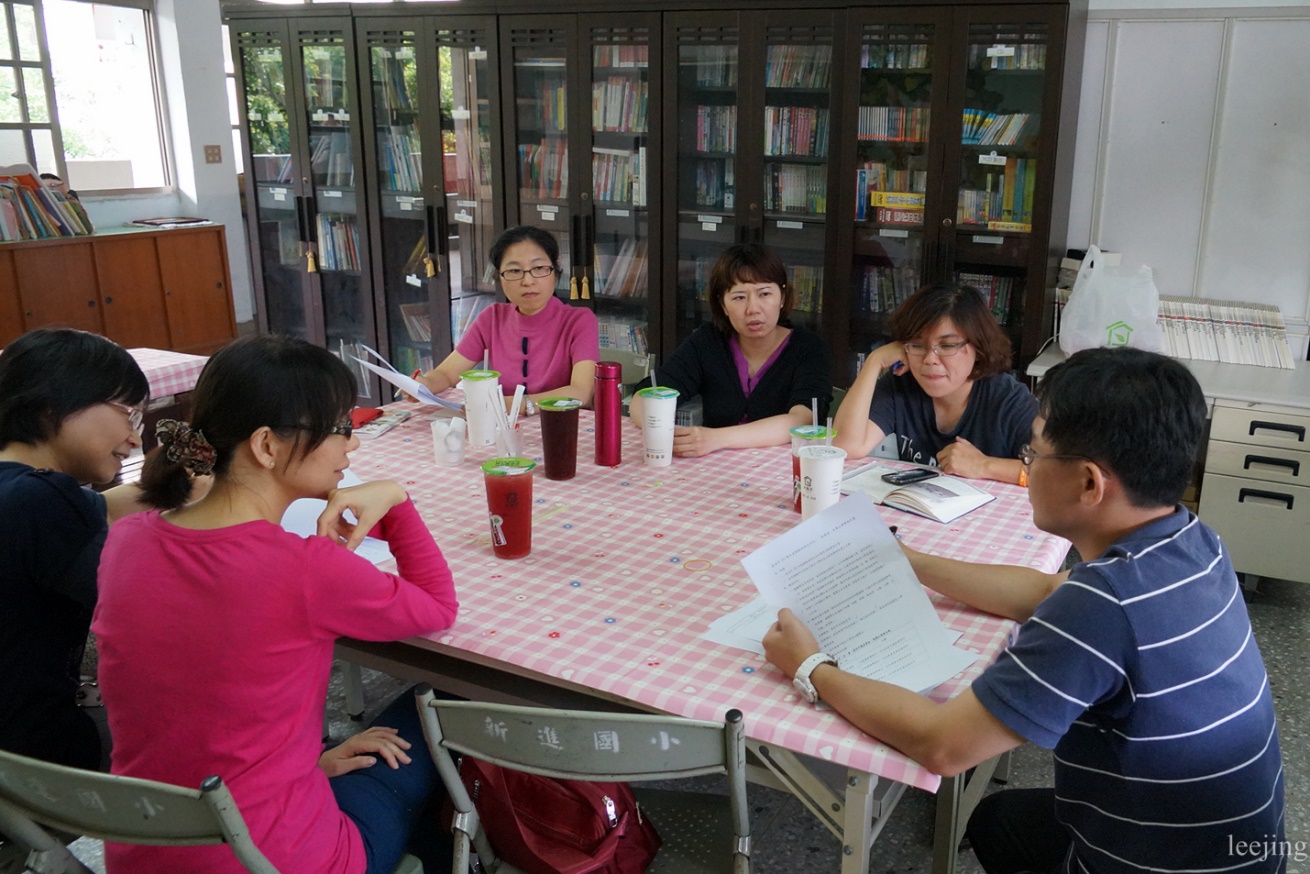 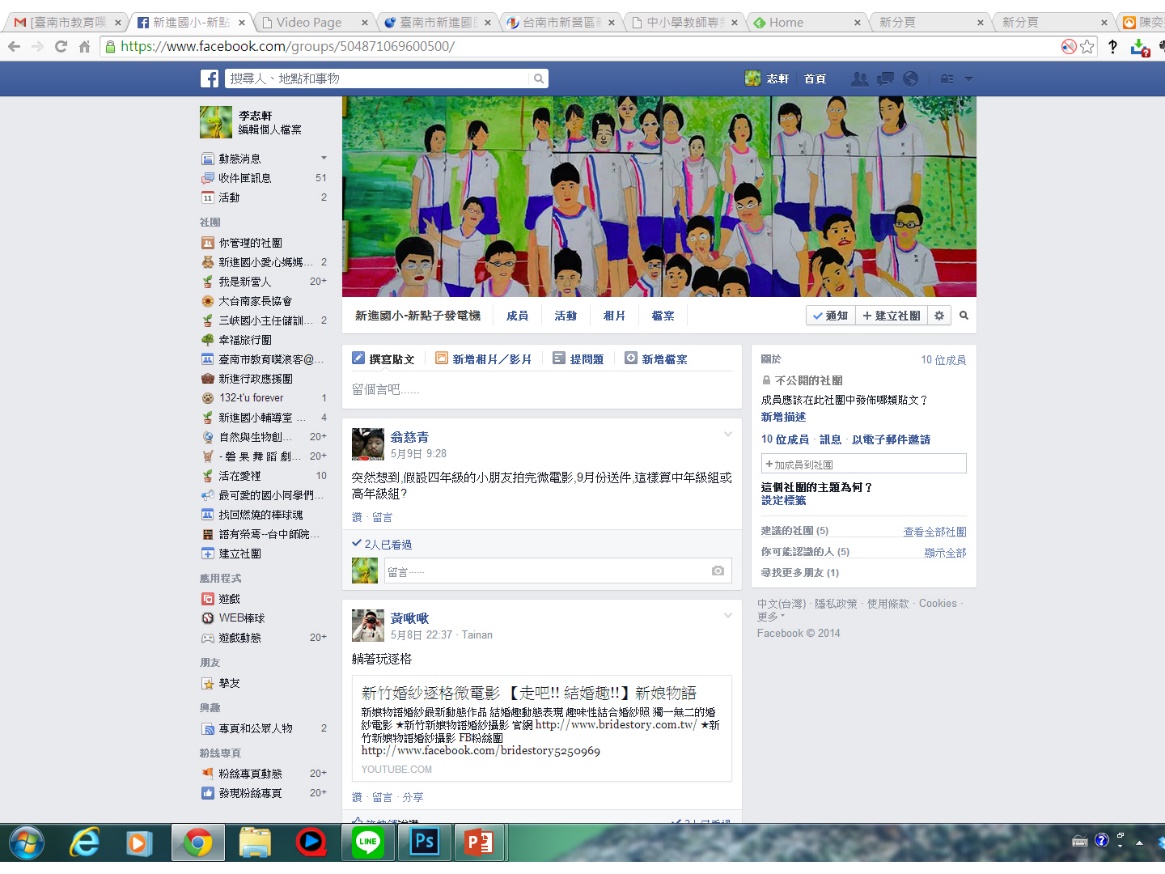 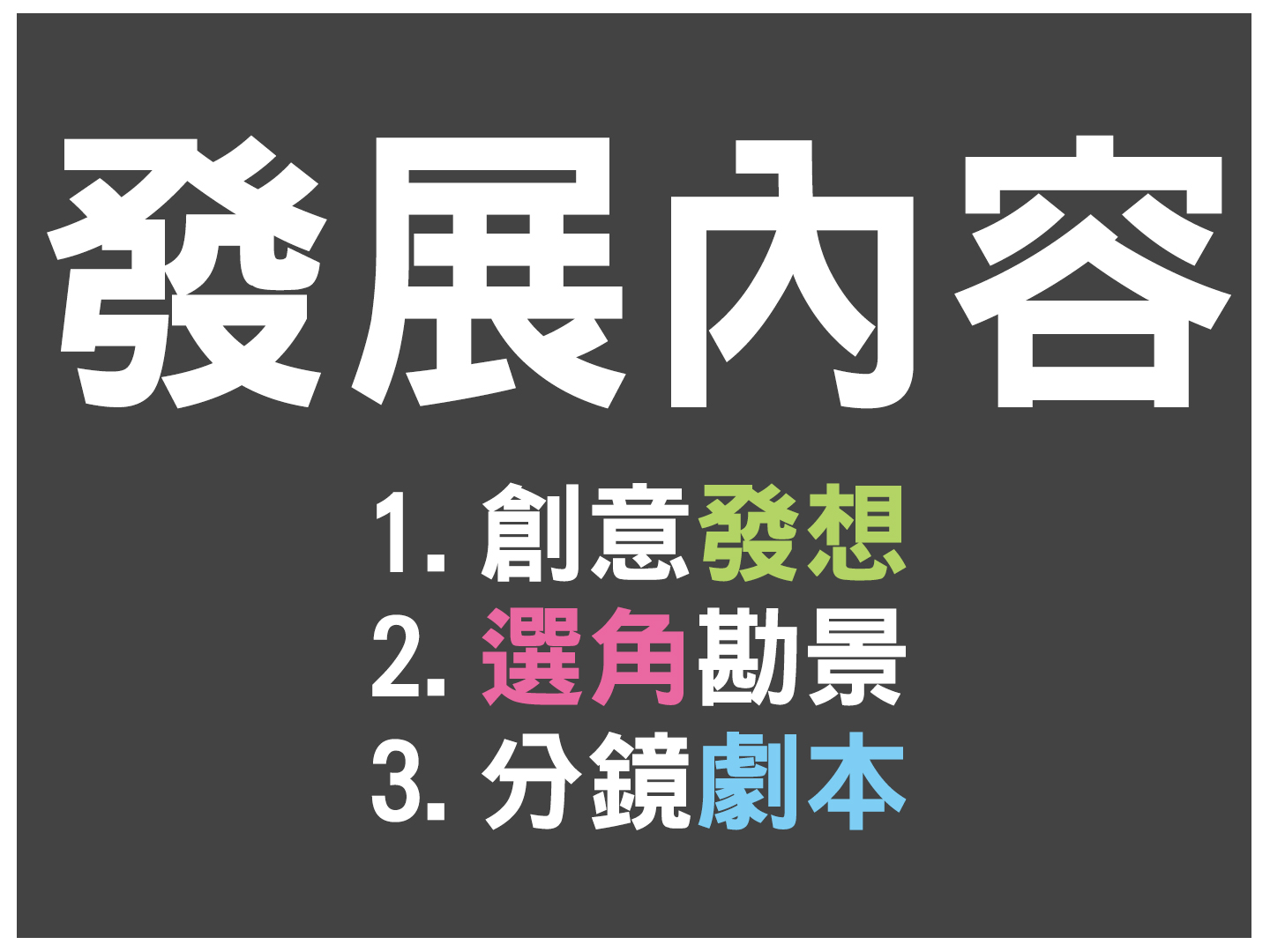 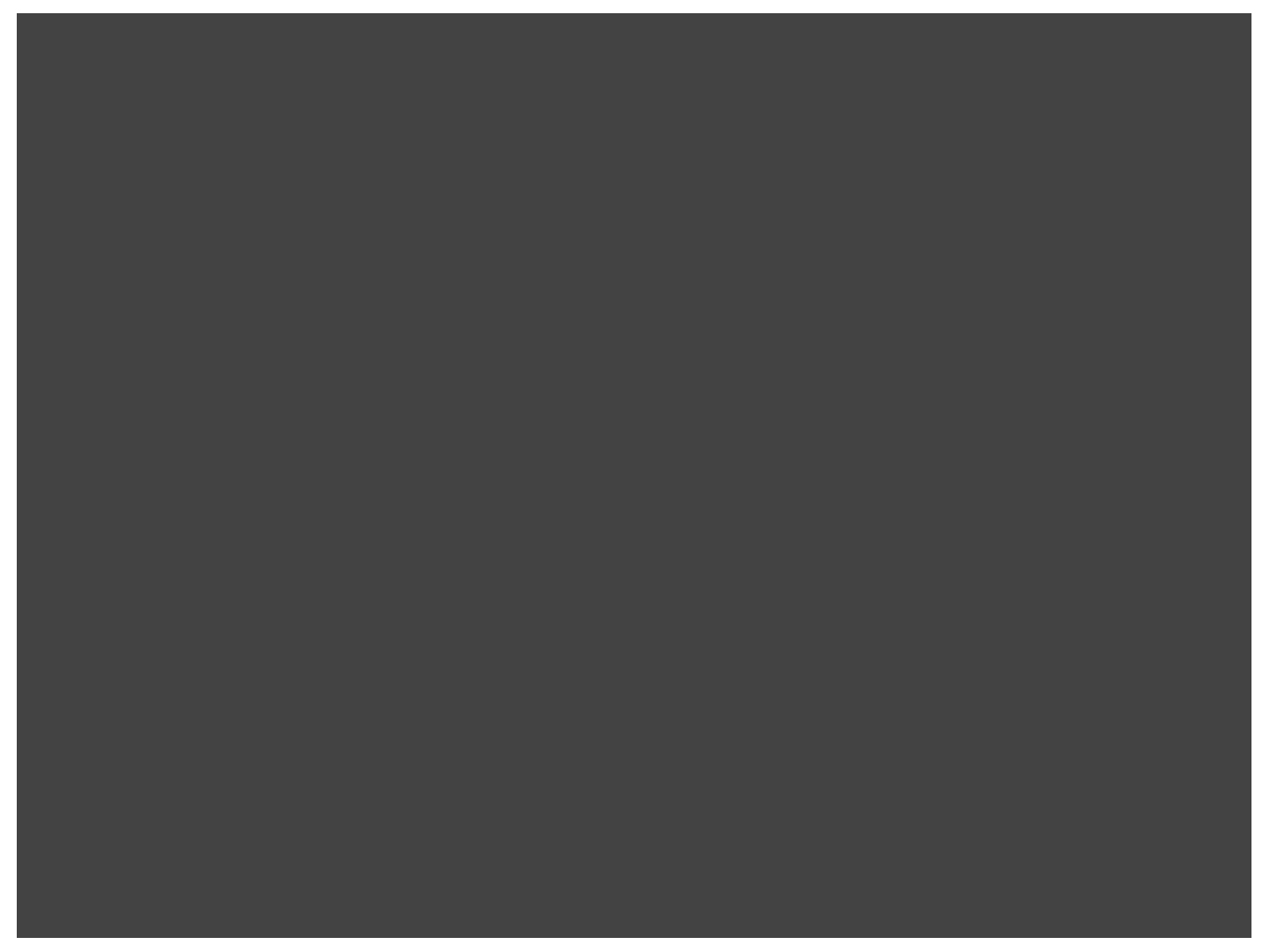 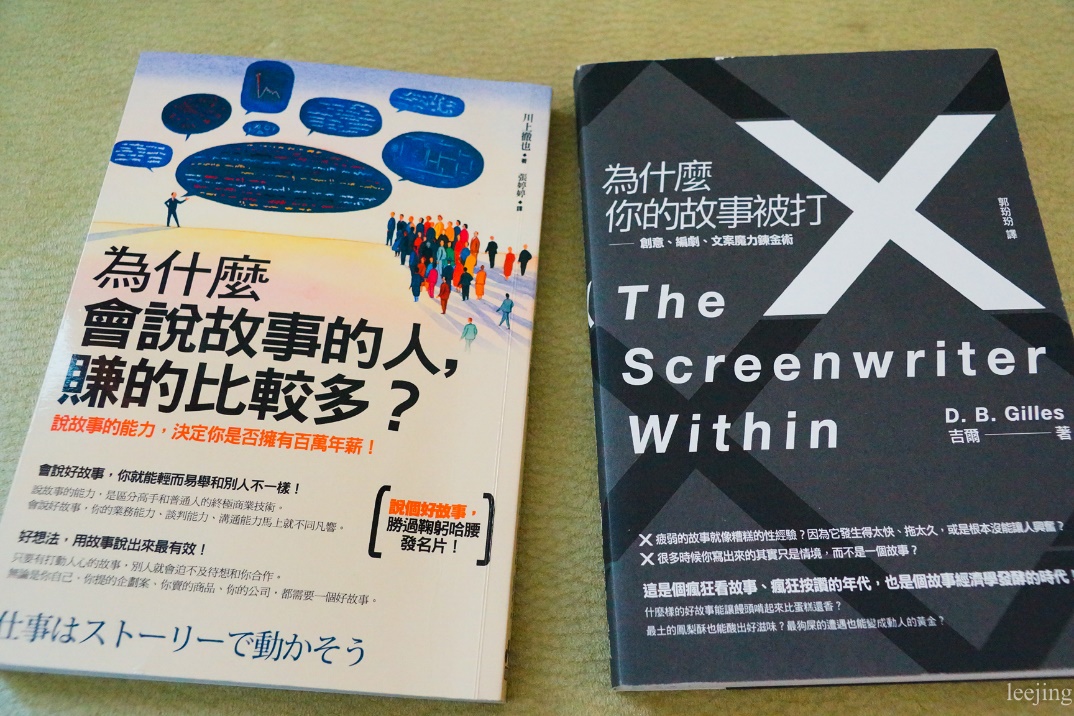 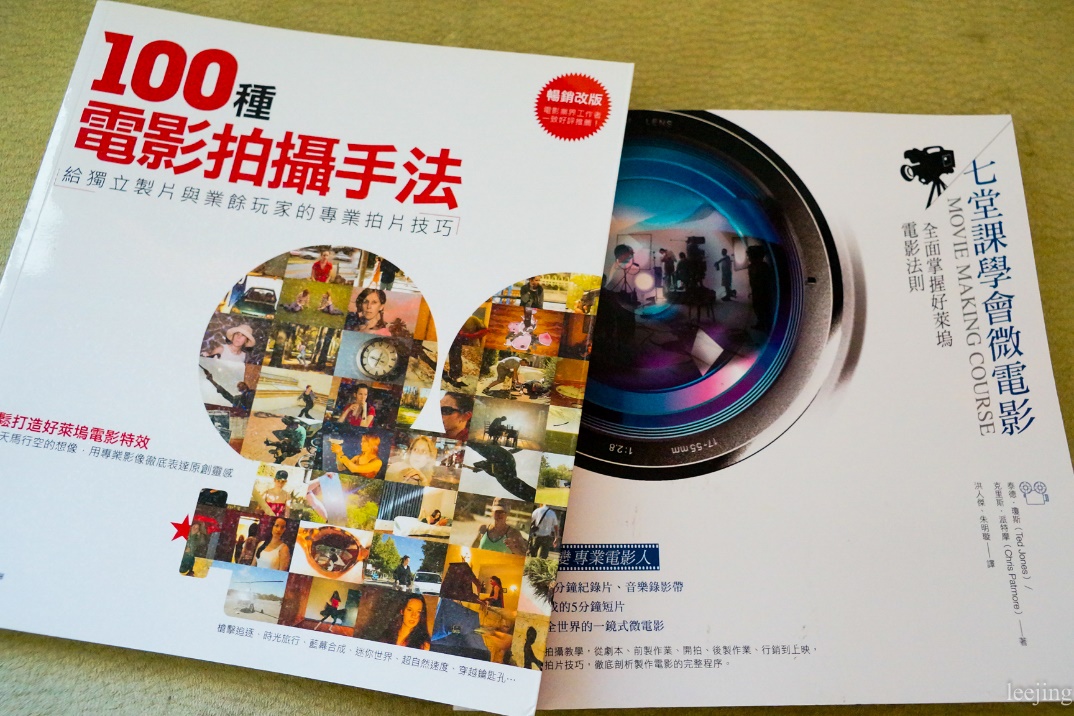 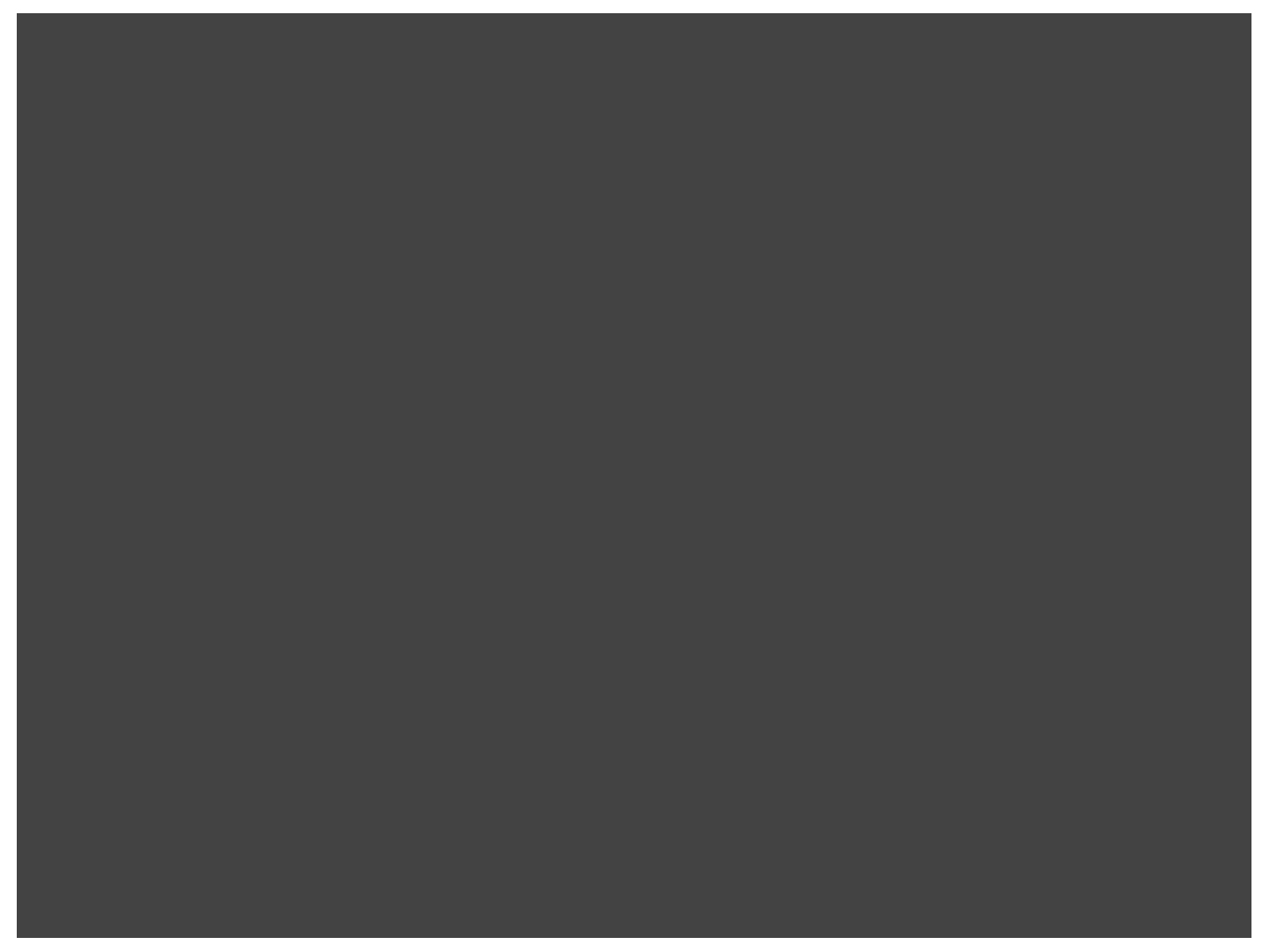 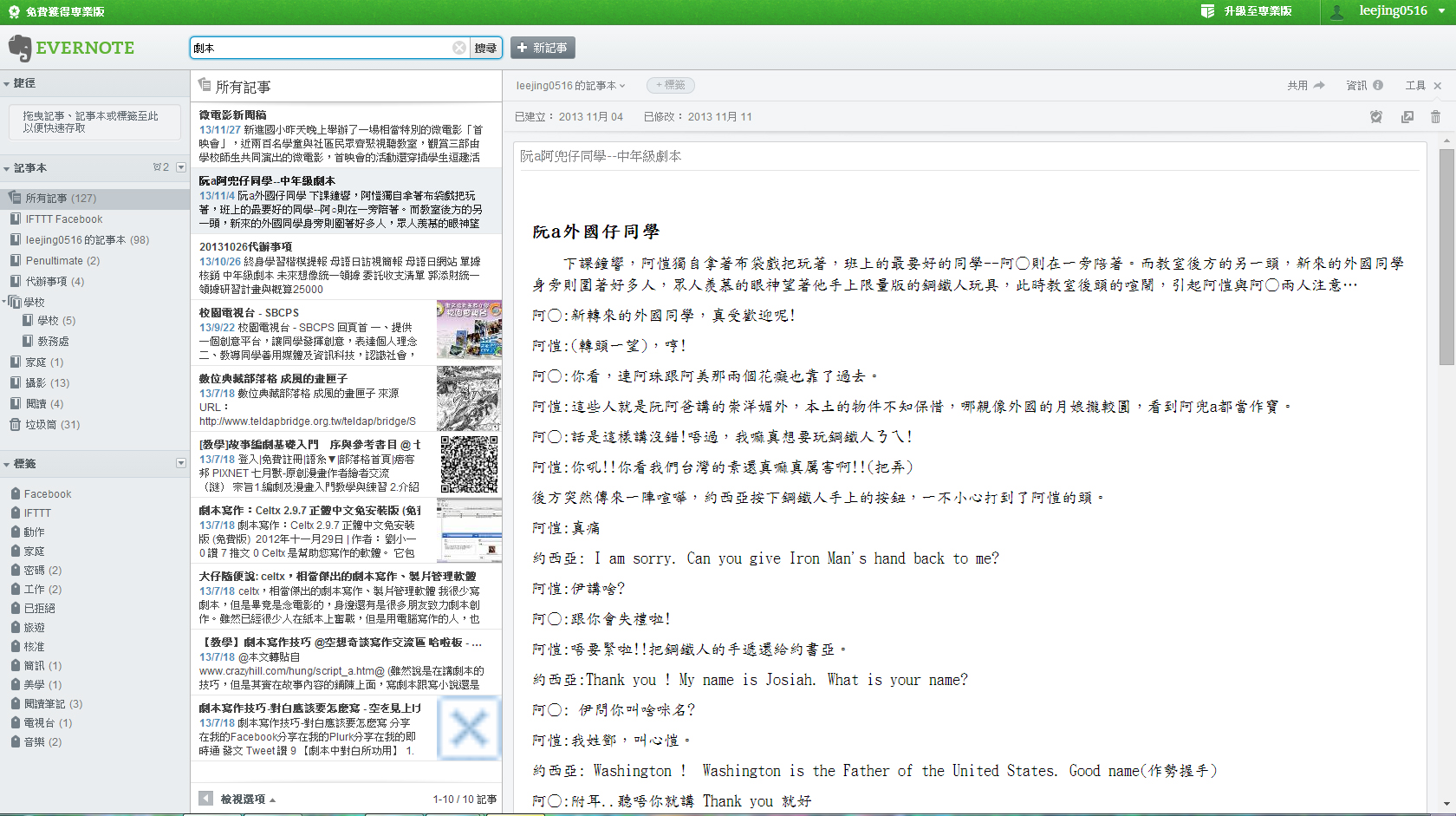 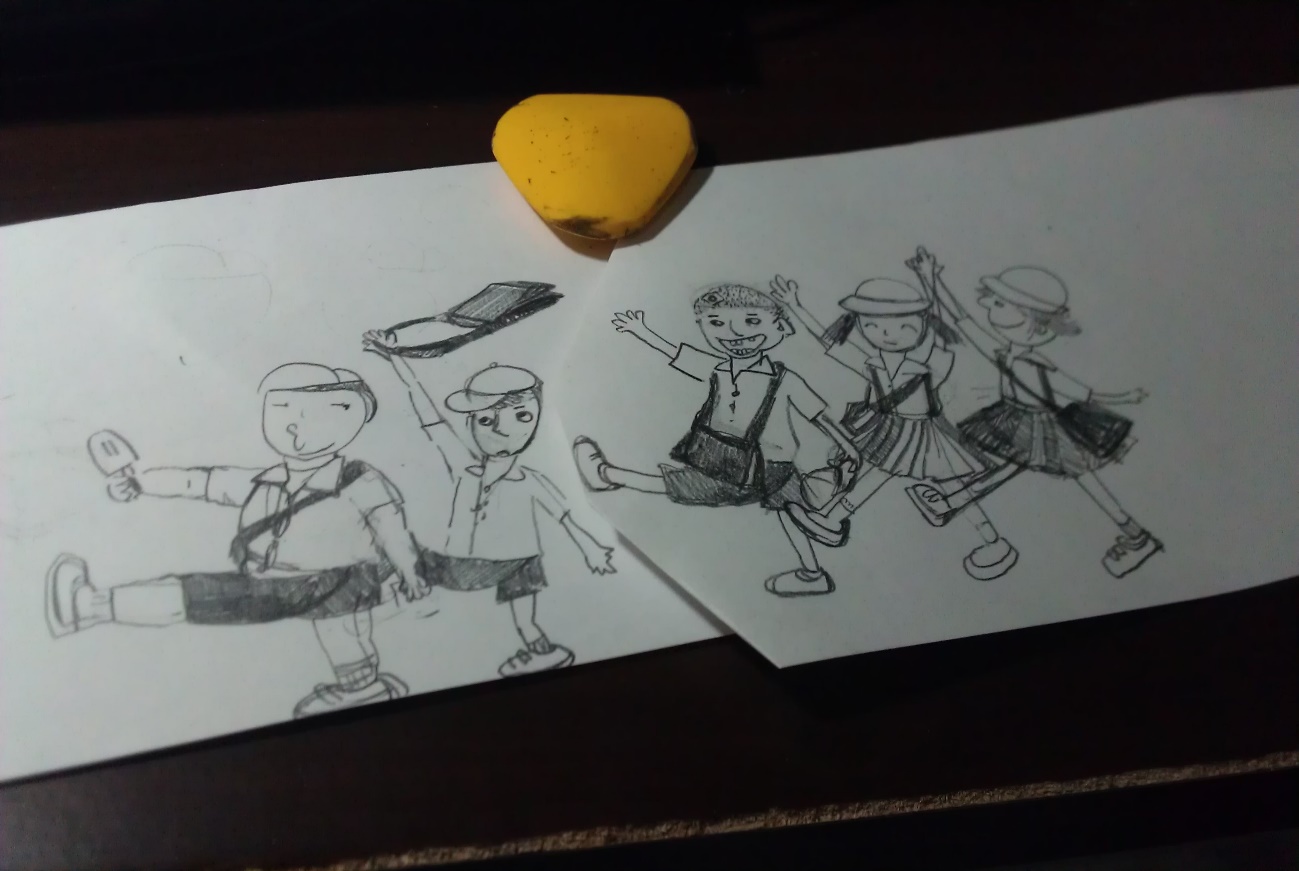 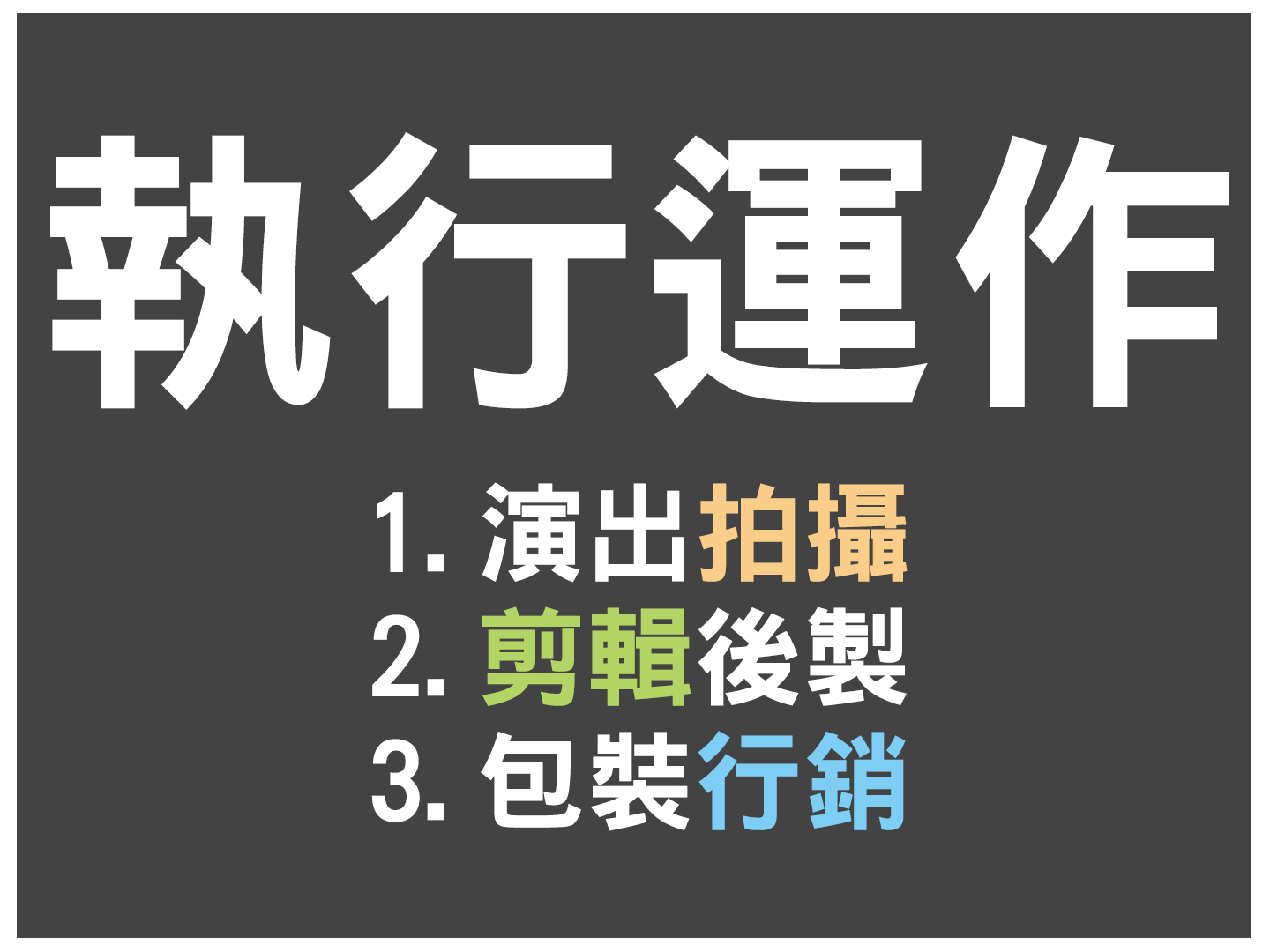 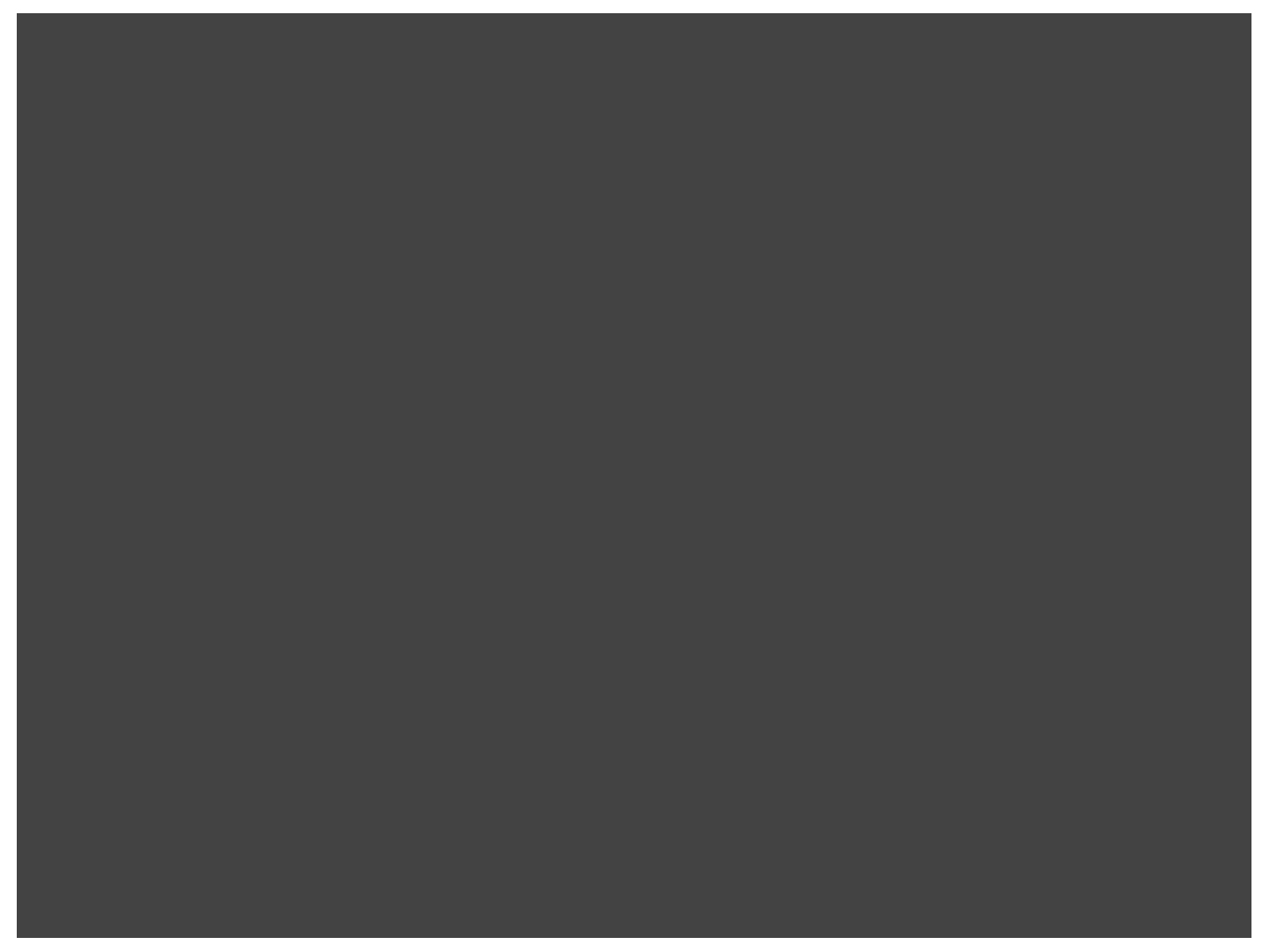 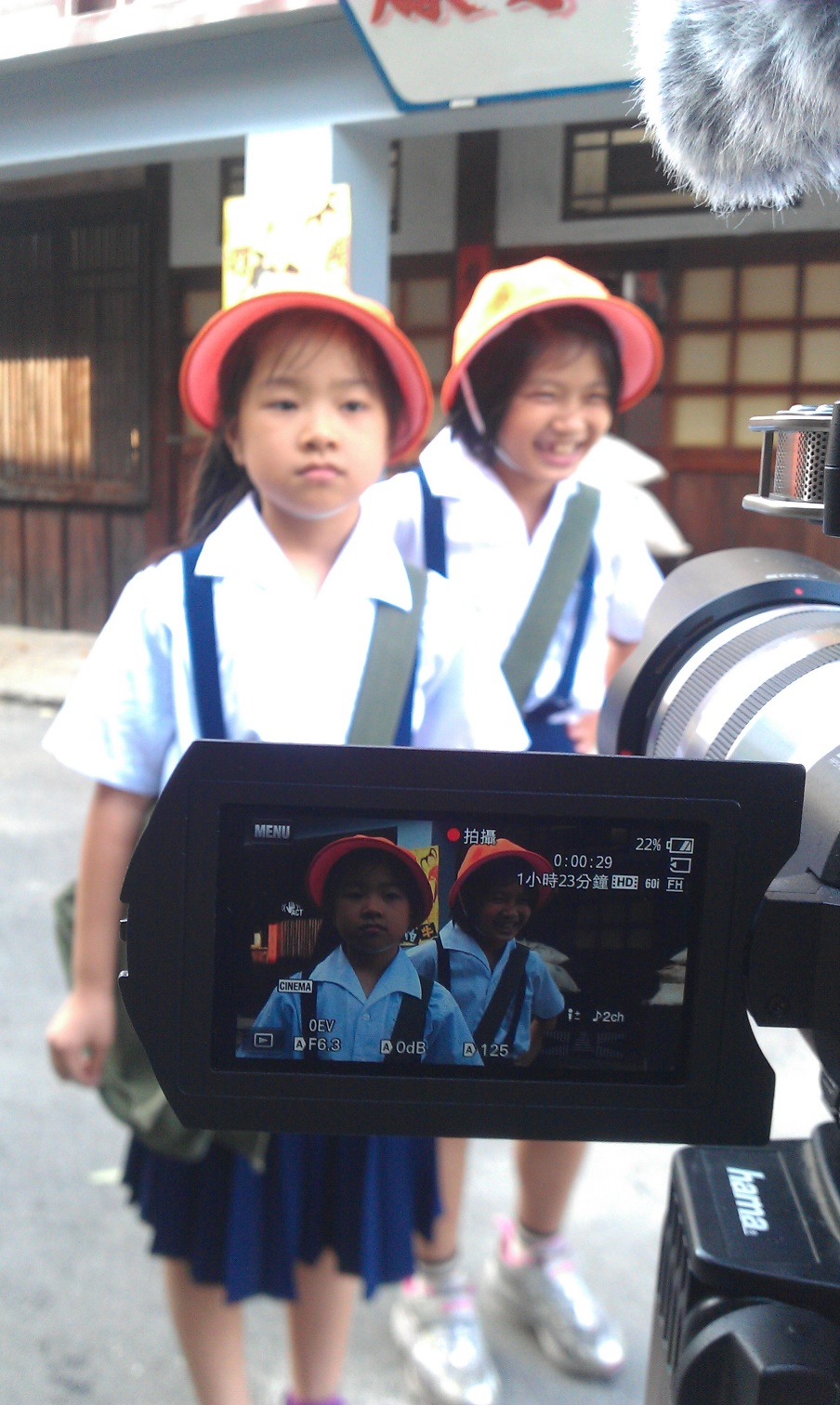 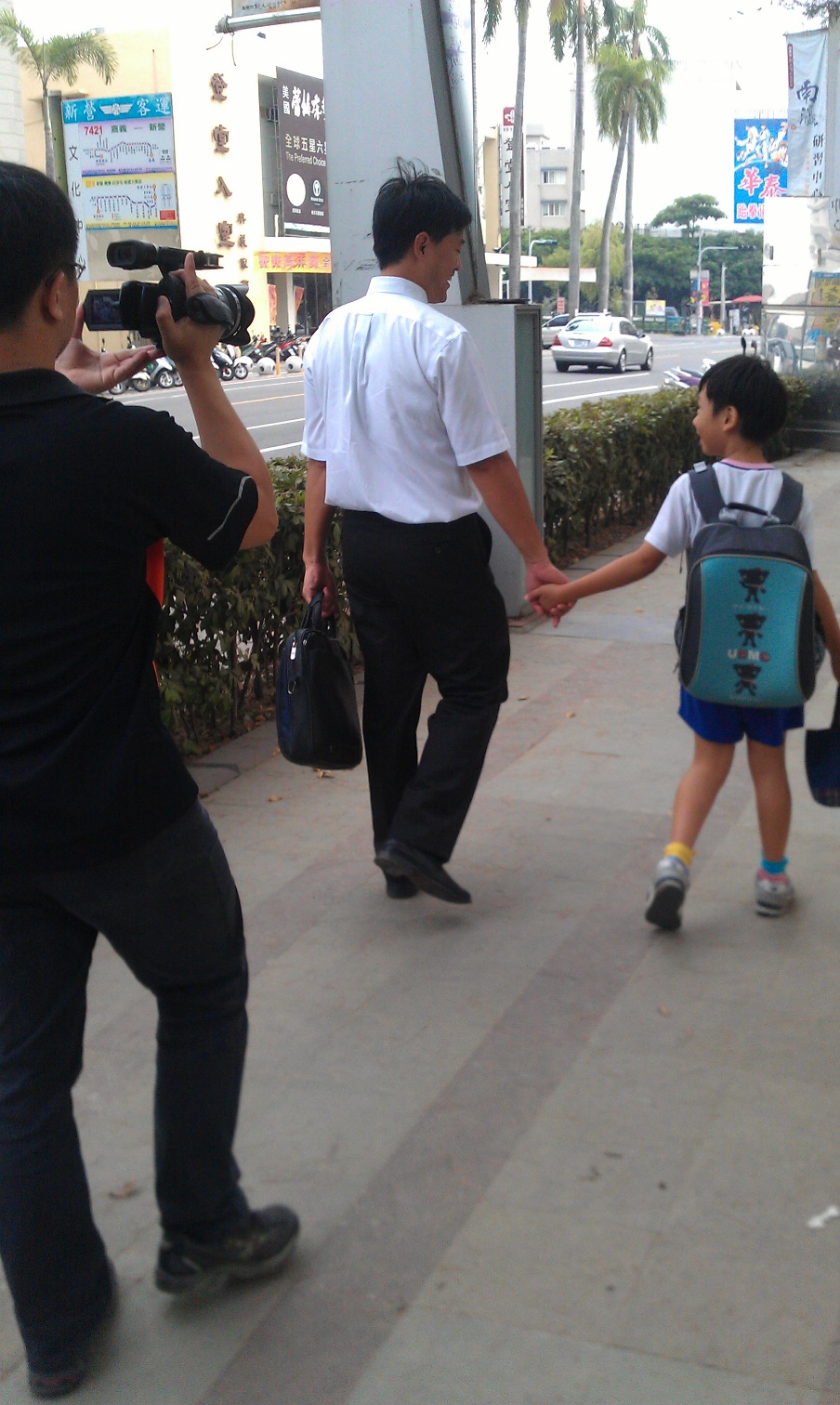 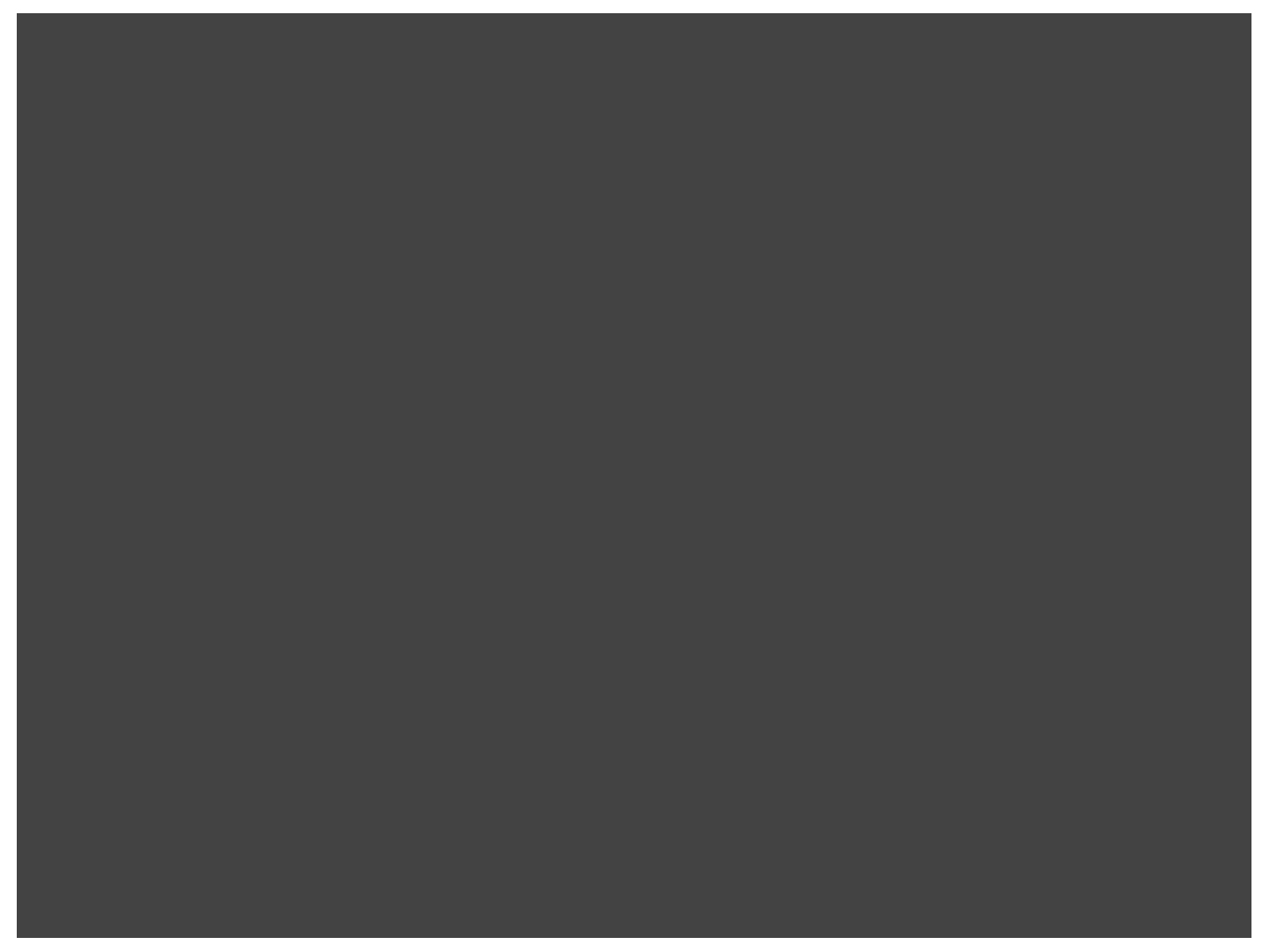 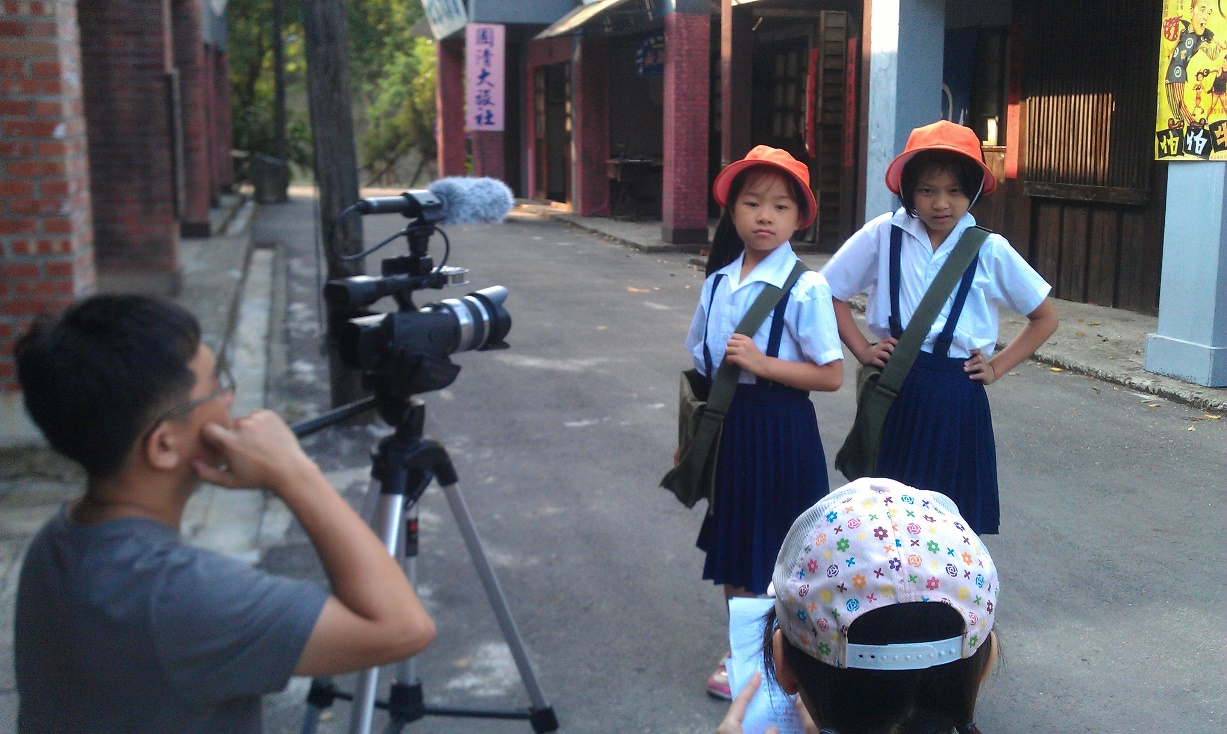 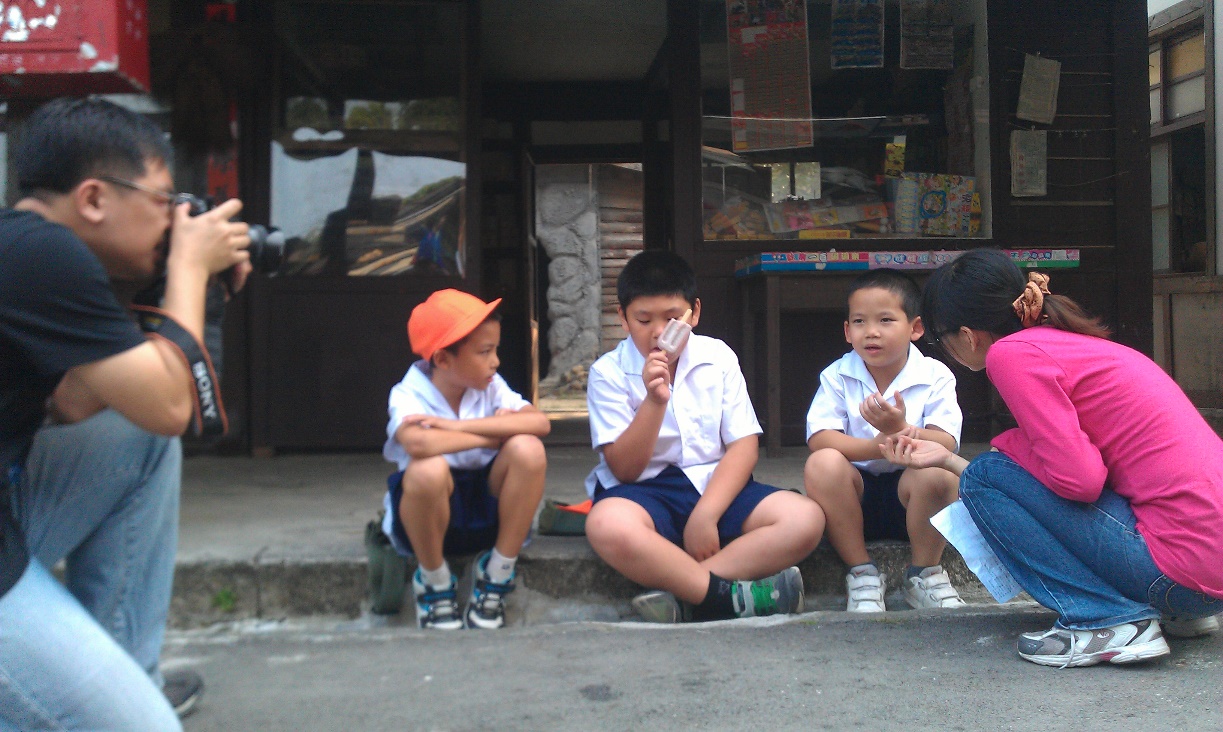 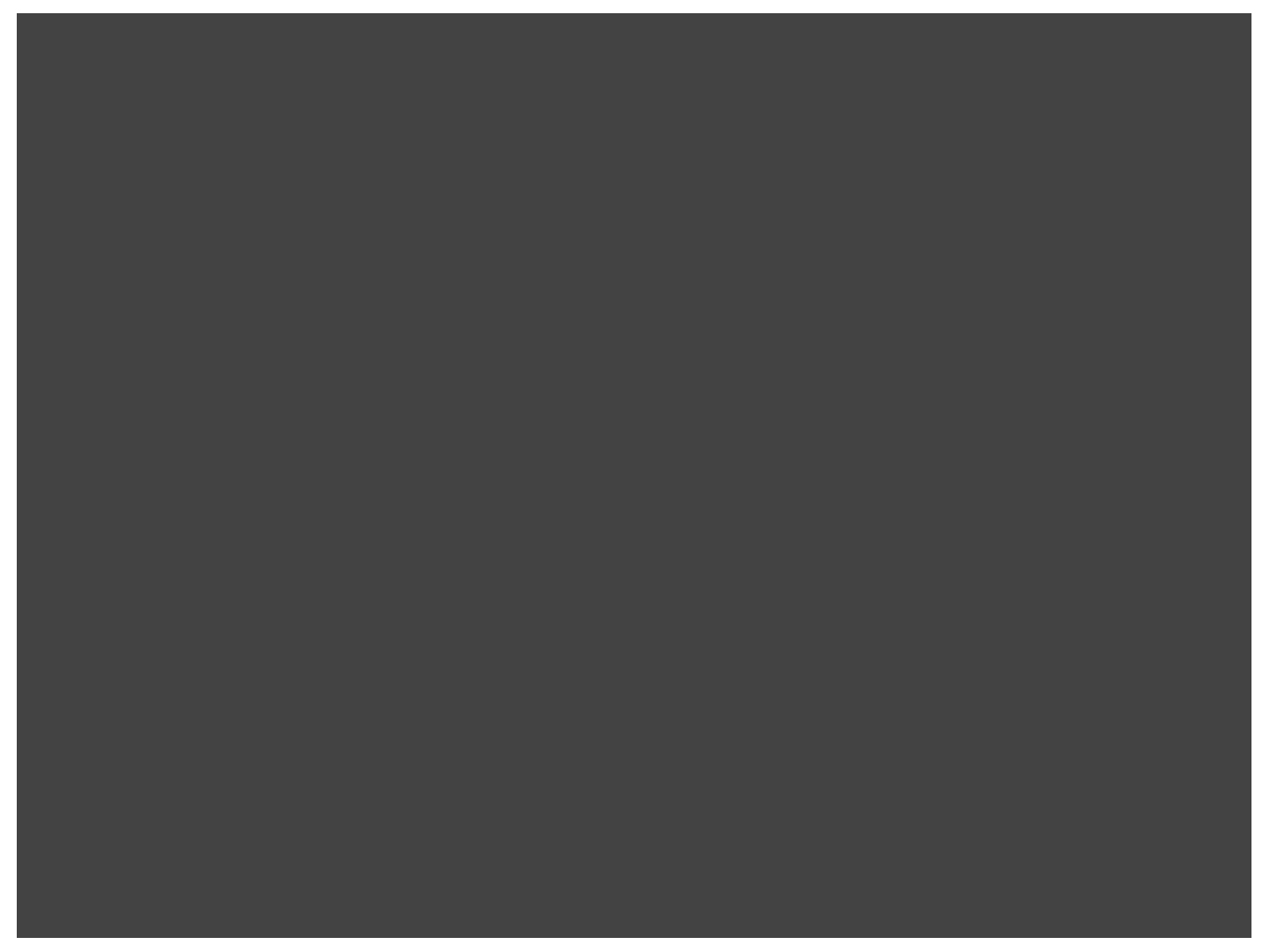 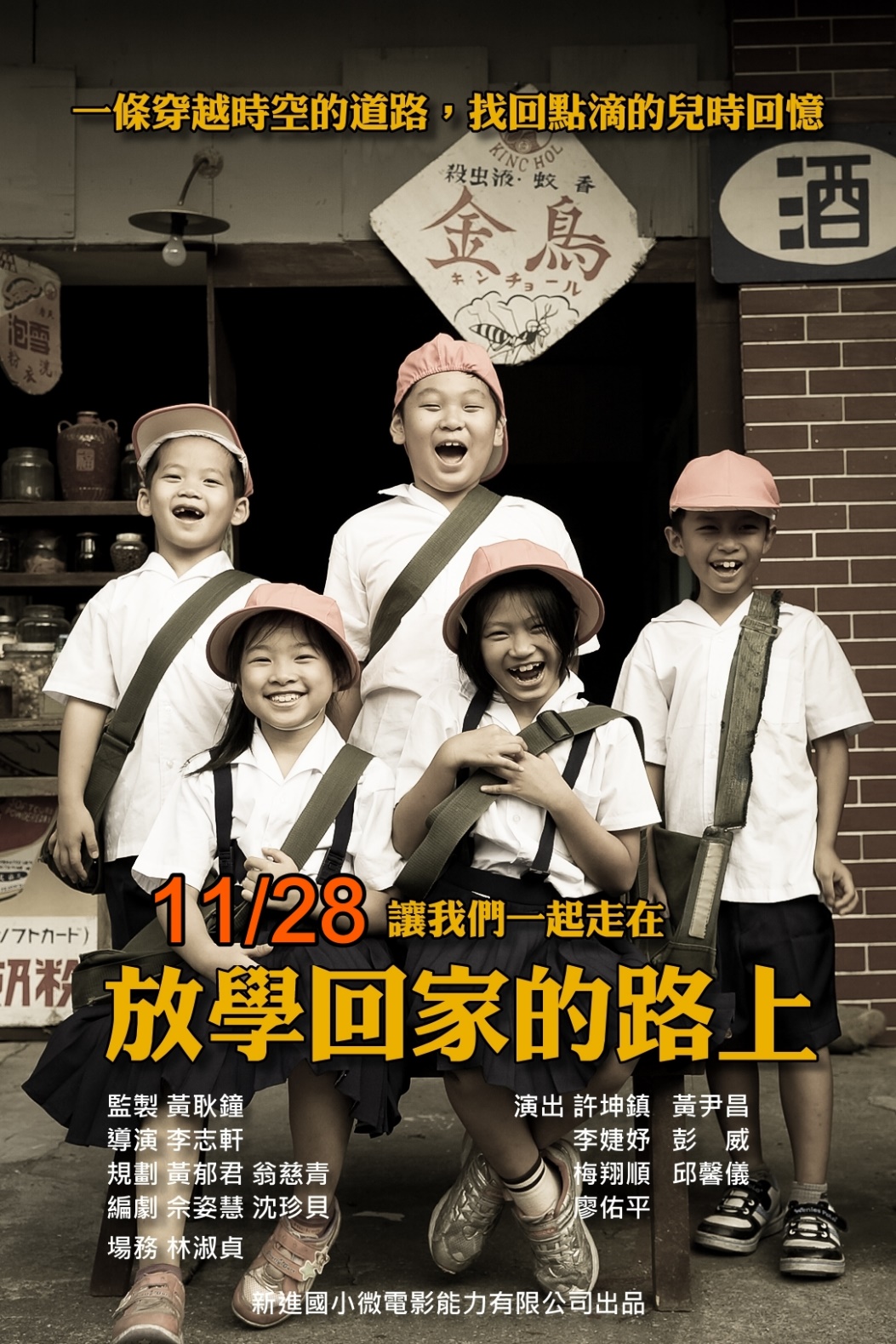 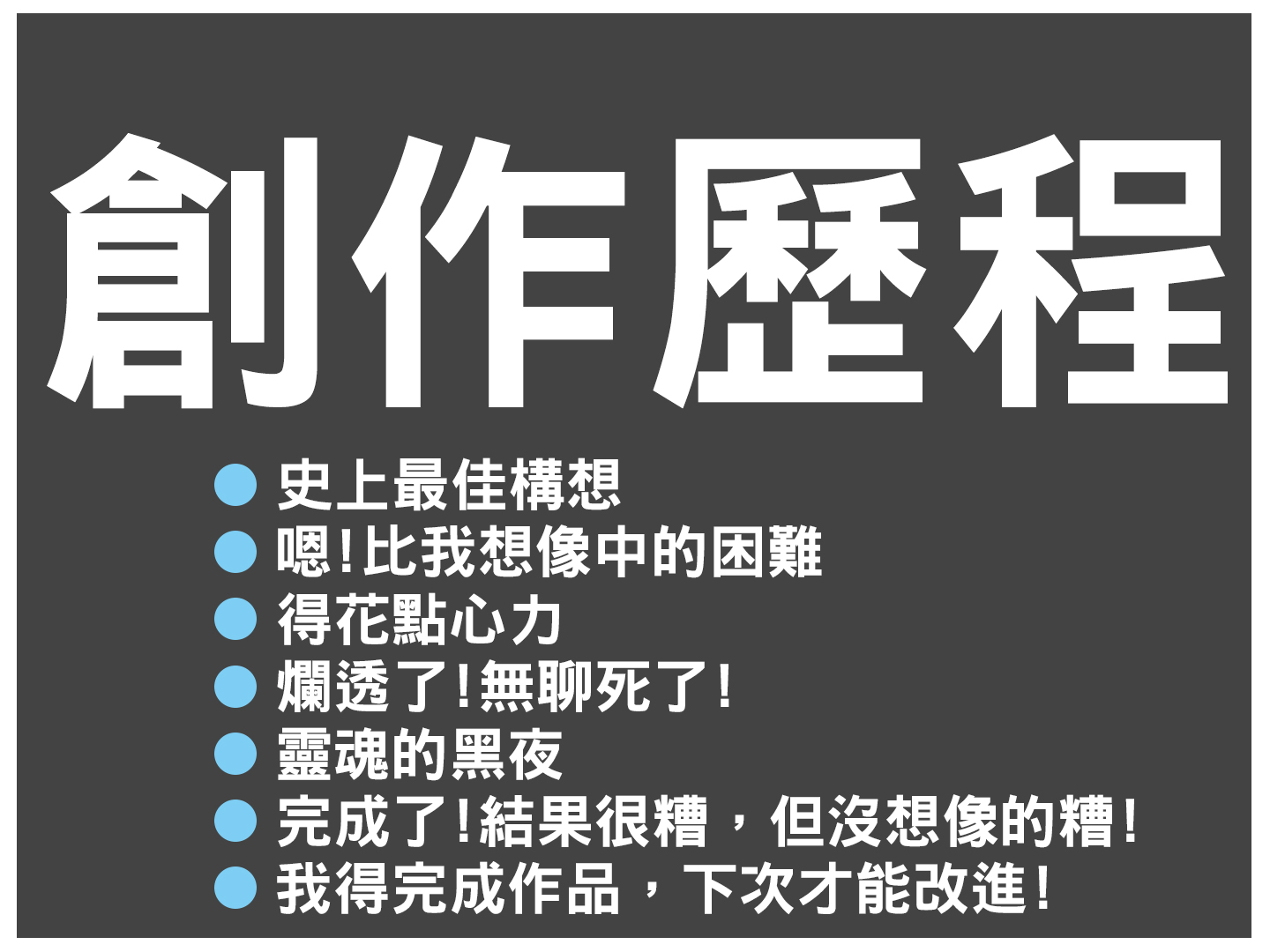 On the way home from school
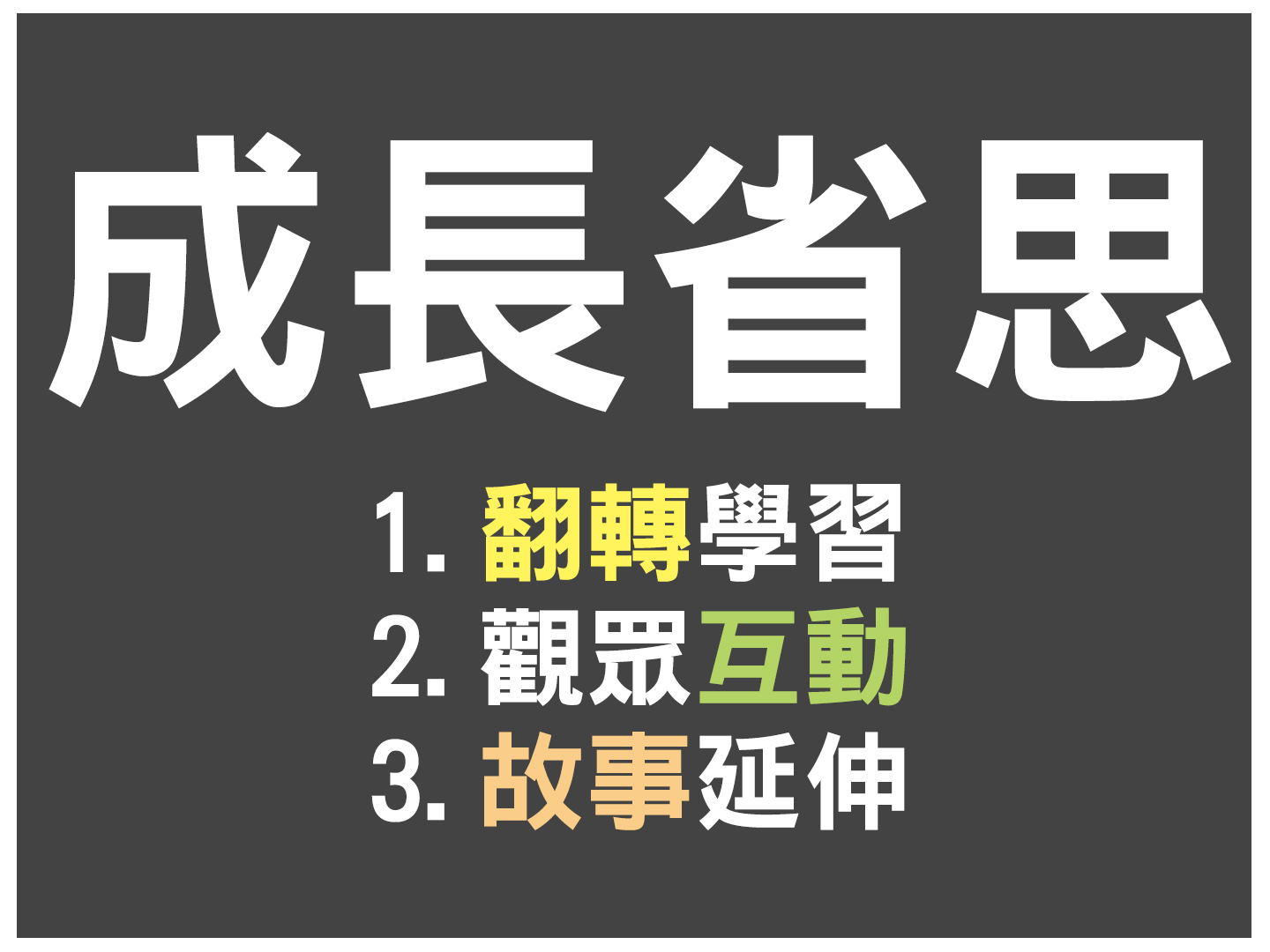 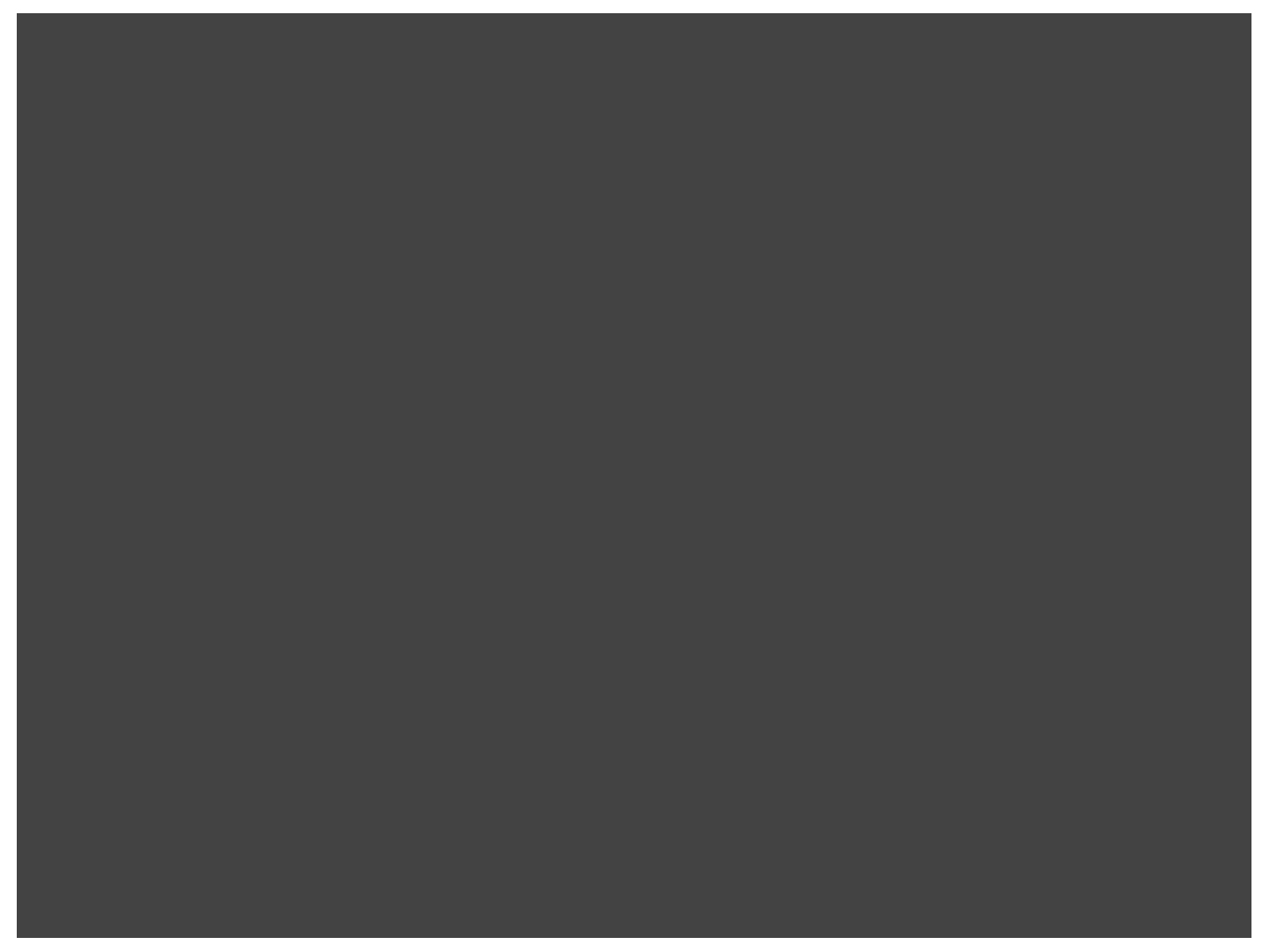 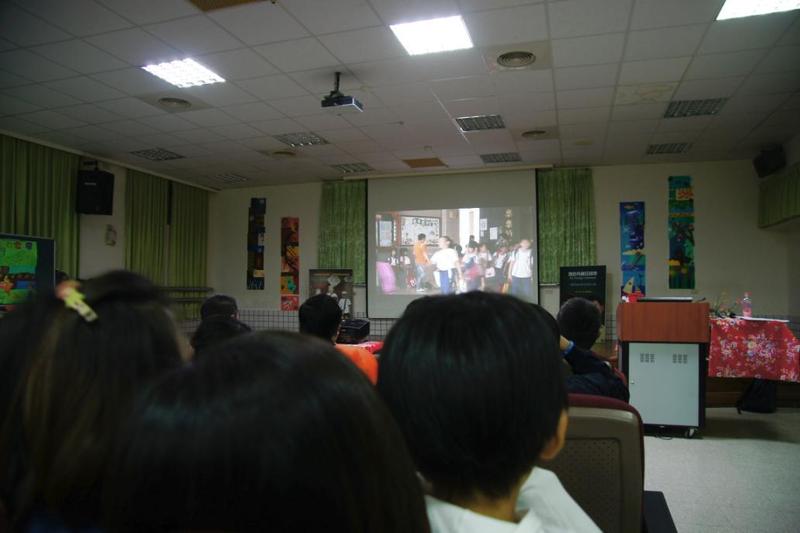 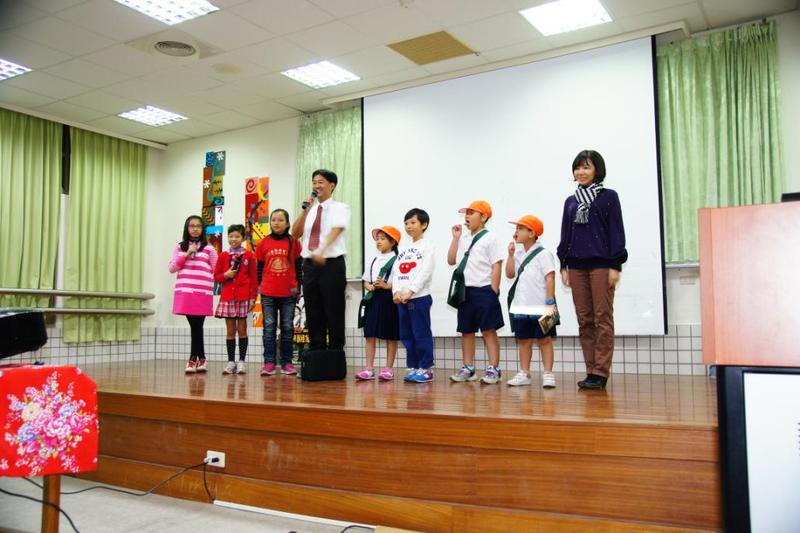 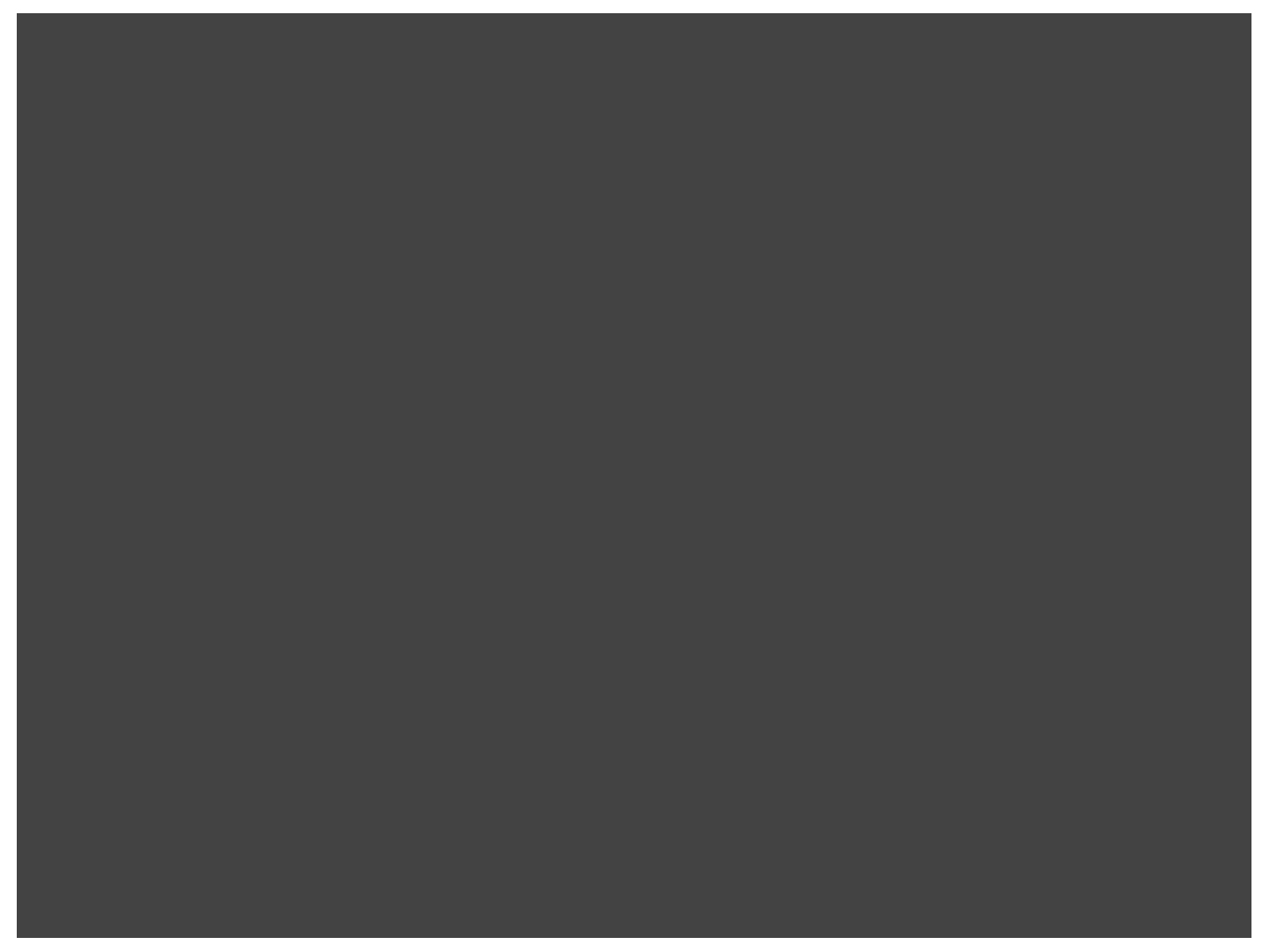 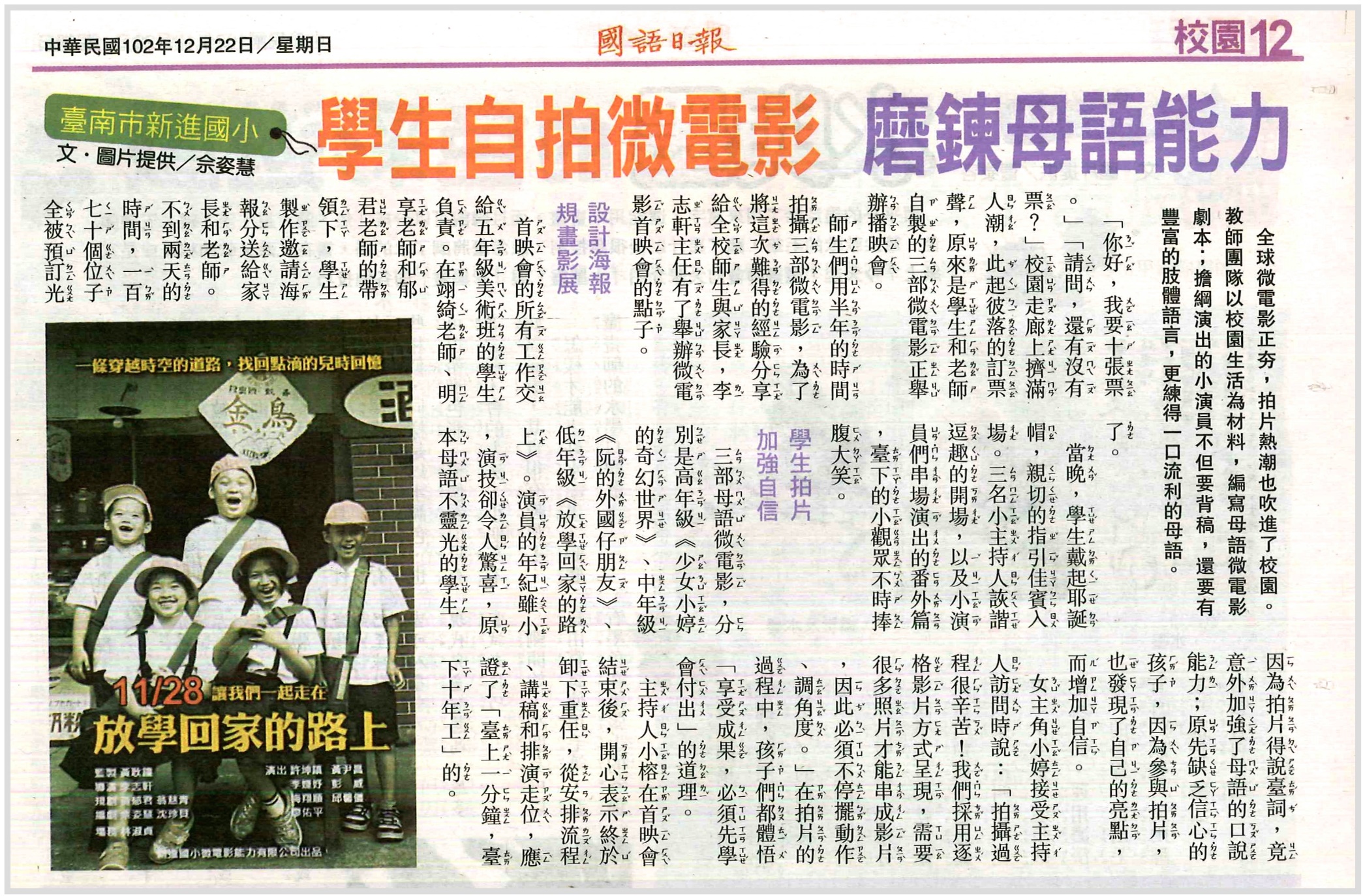 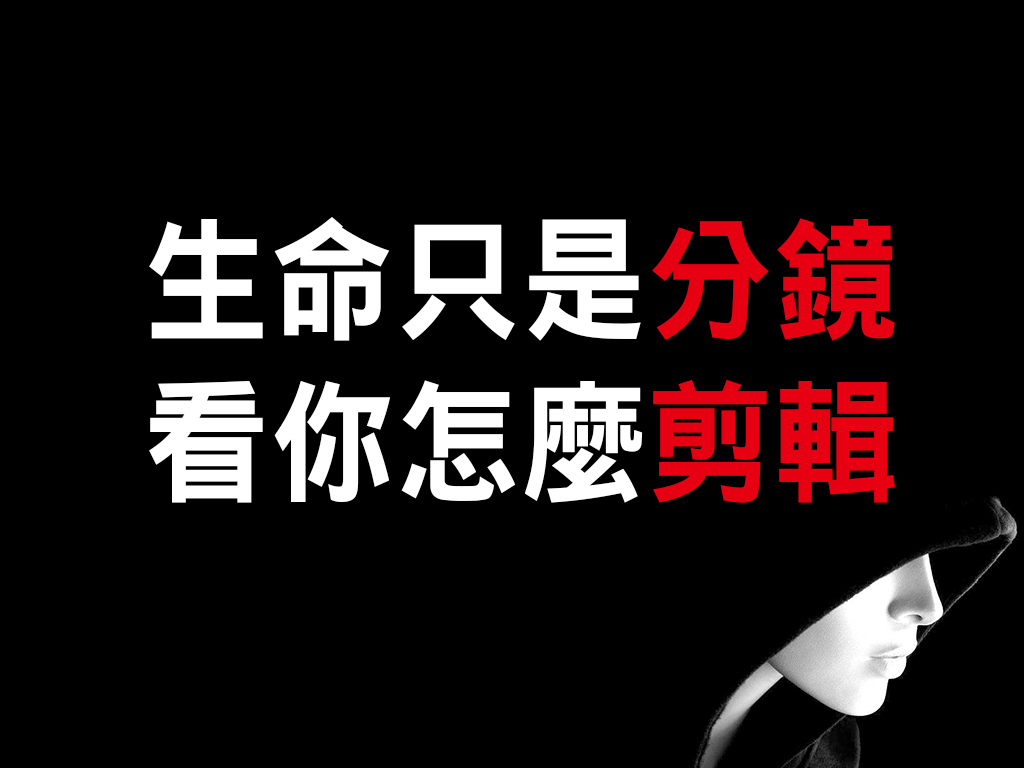 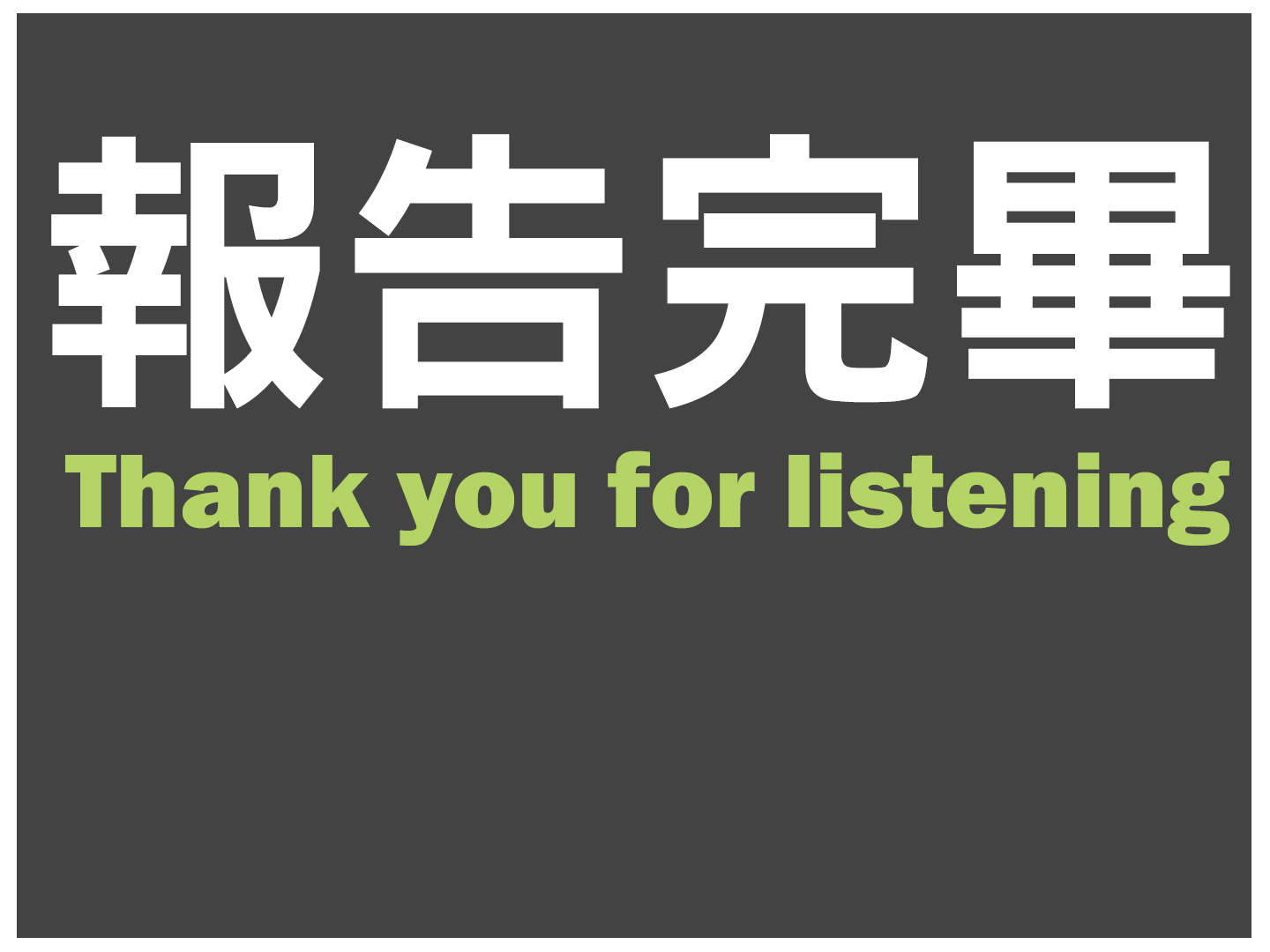